Tomorrow's Photovoltaic Solar Cells
John C. Bean

Outline

Quick review of PV science / NREL's scorecard on Best Research PV Cells

Thin-film cells:  Potentially low cost, but now often less efficient OR shorter-lived OR toxic 

Multi-junction / Tandem cells:  Using different parts to absorb different colors of sunlight

Layering multiple solar cells atop on another:  The more common approach

Tuning different quantum-dots to different colors:  An emerging approach
 
Luminescent Solar Concentrators: Capturing / converting sunlight into one PV-friendly color?

Via quantum-dots or dye molecules embedded in thin transparent plastic layers

The possibility of skimming off unwanted colors trying to pass through windows

Such as unwanted infrared (i.e., summer heat) and/or destructive ultraviolet

Thermophotovoltaics: Converting waste heat from engines, factories . . . into PV power?

Using weird manmade "metamaterials," including "photonic crystals"
(Written / Revised:  November 2019)
Tomorrow's Photovoltaic Solar Cells
Today's Solar Cells (pptx / pdf / key) introduced the science of PV solar cells

And then described the materials & types of cells producing today's PV power

This note set instead explores a long list of contenders for PV cell of tomorrow

Some seek cost reduction through the use of cheaper materials

Many strive for more efficient conversion of sunlight's full range of colors

Motivating the latter: SINGLE photons give ALL of their energy to SINGLE electrons

Each electron liberates itself with some of that energy (=> PV electricity)

But it uses any excess energy to whiz about, ricocheting off atoms,

kicking them into vibration, wasting that excess photon energy as heat

To fully appreciate these challenges, a review of my earlier PV note set is in order
An Introduction to Sustainable Energy Systems: WeCanFigureThisOut.org/ENERGY/Energy_home.htm
A Review of Solar Cell Science in 10 Slides

(See the my Today's Solar Cells (pptx / pdf / key) note set for greater / more palatable detail)
An Introduction to Sustainable Energy Systems: WeCanFigureThisOut.org/ENERGY/Energy_home.htm
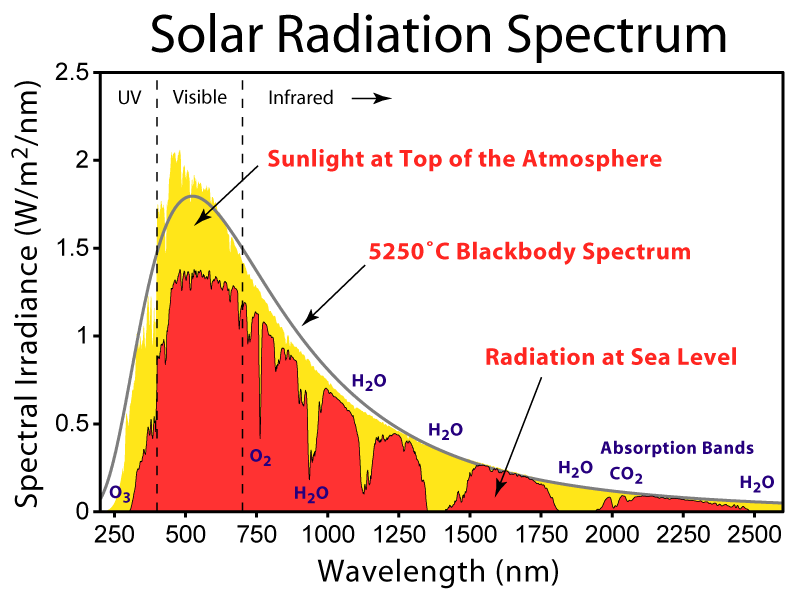 Infrared
UV
Vis
PV cells TRY to efficiently convert sunlight of ALL colors into electricity
1 eV
0.5 eV
2 eV
5 eV
Here are plots of sunlight intensity (as power flow / area / increment of wavelength)

at both the top and bottom of the earth's atmosphere:
Wavelength
Photon Energy
Infrared
UV
Visible
Those colors interact very differently with matter:
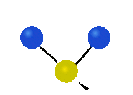 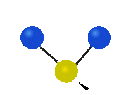 Liberates electrons from bonds

IFF the material has an electron liberation energy ≤ light energy
Liberates electrons from bonds
but gives them so much excess energy that they ricochet all around

Excess energy is lost as struck atoms start to vibrate (=heat)
Vibrates a few atoms

But most light just 
passes right through
But mere liberation of electrons is not enough!
Liberated electrons (leaving behind "holes" in bonds) are subject to no driving force

And thus wander randomly = Diffusion 

Diffusion is analogous to "the drunkard's walk" 

Depicted here, a drunk bouncing off light posts: 

But PV cells have two types of wandering drunks: electrons and (bond) holes

And these unique types of drunks can "annihilate" one another

That is, a wandering electron can just fill the hole (in a bond) => zip!

To create a net flow (=> electricity) a photovoltaic cell MUST include a cliff

Over which the "electron drunks" will fall (and the "hole drunks" ascend)

Or the way I was first taught it:  	Electrons ~ Ball bearings  (which fall DOWN)

				Holes ~ bubbles (which FLOAT up)
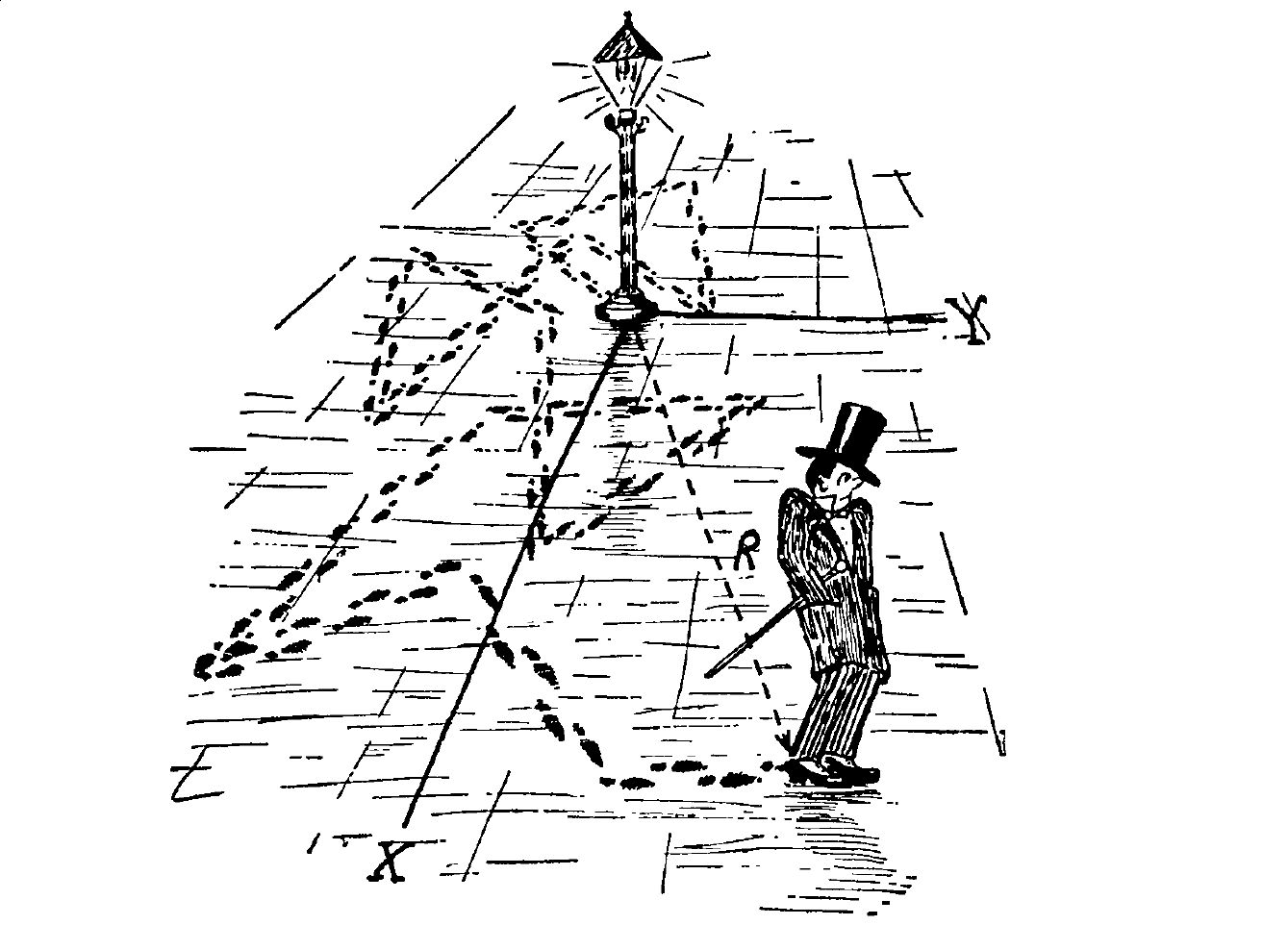 Figure: http://www.sos.siena.edu/~jcummings/teaching/astronomy/lectures/reveal.js-master/ch10.html#/
The solar cell's selective "cliff" is provided by an electric field
Which WE do NOT have to create by applying an external battery or power supply!

Instead, electric fields are naturally generated at the junction between two materials

But only if electrons choose to shift from one material to the another




THIS OCCURS WHEN: Material at right has electrons in energy levels higher than 

empty levels in material at left => Electron moves to new lower energy home!





Negative charge displacement ALSO creates an electric field at the junction
Which, via careful materials selection, gets us to this point:
Sunlight in
Electric Field
Light-liberated electron
(and bond hole) created
The Electric Field sorts things out, pushing holes left & electrons right => "electricity"

But only if drunkard's walk of light-liberated holes & electrons GETS them to the 
electric field BEFORE they have recombined with one another!

If they recombine first, their energy is instead lost as heat (a.k.a. vibrating atoms)

So why use a thick layer that puts the field (cliff) so far away? (!)

Because light is not all absorbed (and converted to electrons + holes) at the surface

Strong light absorption requires tenths to tens of microns of material
With that necessarily thick layer, situation is more like this :
Sunlight in
Electric Field
Light-liberated electrons
(and bond holes) created
It is then REALLY IMPORTANT that freed electrons & holes do NOT recombine 

		before reaching the sorting electric field at the junction between the layers

Their average random walking survival distance is called their diffusion length

Diffusion length depends on the structure and purity of the material because:

	Electrons & holes are drawn to impurities and flawed crystal bonds 

			Once together at such TRAPS, electrons & holes can easily recombine

So the purity and perfection of PV crystals is extremely important!
But looking more closely at the light photon's absorption by an electron:
Different cell materials have different electron liberation energies (= "Bandgaps")

1) Absorbing photon's energy, electron uses "bandgap" of it to climb out of a bond:





2) Any leftover energy propels electron madly through PV cell (=> "Butt-Kicking")





3) Struck atoms absorb that Butt-Kicking kinetic energy: 

	=> Atomic vibrations (= Heat) + Slowed down electron

		Heat energy is NOT converted to electrical power!
Fate of absorbed light energy in materials having different bandgaps:
VIS
VIS
VIS
Butt 
Kicking
Energyphoton < Material's bandgap:  Minimal absorption, zero electron liberation

Energyphoton = Material's bandgap:  All of energy goes into electron liberation

Energyphoton > Material's bandgap:  More & more energy wasted on Butt-Kicking
Energy absorbed by solar cell
Energy absorbed by solar cell
Energy absorbed  by solar cell
Butt Kicking
Electron
Liberation
Butt Kicking
Electron Liberation
Cell with small "bandgap"
Electron Liberation
0 eV
5 eV
Light's  Energy
0 eV
0 eV
5 eV
5 eV
Light's  Energy
Light's  Energy
Cell with medium "bandgap"
Cell with large "bandgap"
Gray Triangles => Energy lost to heating of the cell
<= Light's Energy (eV)
5 eV
2
1.5
1.25
1 eV
0.75 eV
0.5 eV
Electron liberation energy, alone, is reclaimable as PV electric output
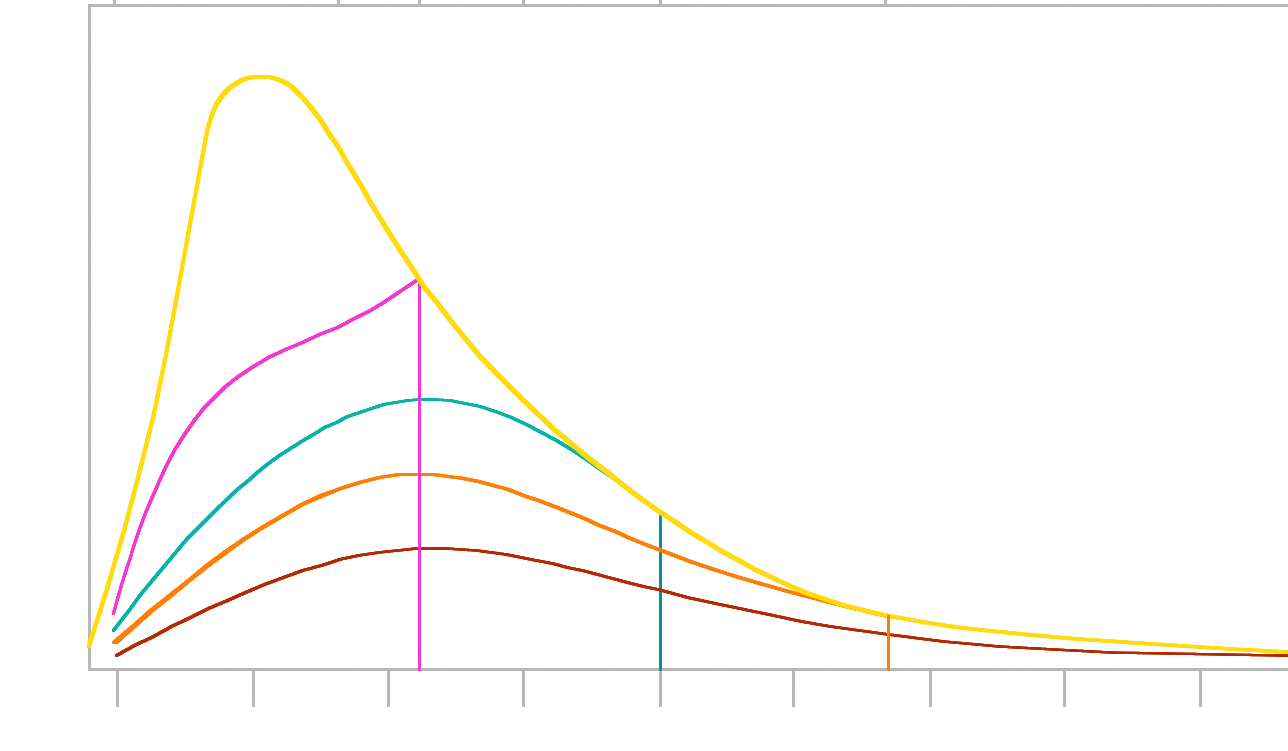 Working out possible power output for a PV cell above the earth's atmosphere:

Full available sunlight power = Area under yellow curve

Net electron liberation power absorbed by small bandgap cell = Area under red curve

Net electron liberation power absorbed by medium bandgap cell = Area under orange curve

Net electron liberation power absorbed by large bandgap cell = Area under violet curve
Sun's AM0 Spectrum
250
500
750
1000
1500
2000
2500
Light's Wavelength (nm) =>
Larger the area under a curve => Larger the possible electrical output
BIGGEST area comes between the curves for cells made of 1 eV & 1.5 eV materials

	Material with a 1.3 eV bandgap could capture & convert ~ 35% of Sun's energy 

This is called the  Shockley-Queisser Limit after William Shockley & Hans Queisser

This ~ 35% efficiency limit is NOT due to poor solar cell engineering!

It is instead because:

We can ONLY CAPTURE that part of light energy liberating electron from bond,

REST of light energy is wasted giving that liberated electron a kick in the butt

All because a photon insists on giving ALL of its energy to a single electron

(even photons with enough energy to liberate multiple electrons!)
What are today's PV cells?

What emerging cells seek to replace them?
The U.S. National Renewable Energy Lab (NREL) tracks this via their annual:
Best Research Cell Efficiencies chart

As the name suggests, the chart records results achieved ONLY in a lab 

Even if only ONE lab in the whole world has ever achieved these results!

Meaning that many of these cells are not (and may never become) commercially viable

But the chart does try to plot all credible contenders & their R&D progress

Here is the 2018 chart in its full (and decidedly gory) glory:  1
1) In the summer of 2018 I downloaded the following (then current) version of the NREL chart at:

 https://www.nrel.gov/pv/assets/pdfs/pv-efficiencies-07-17-2018.pdf

This link has since died (as MANY U.S. Government links to renewable energy data have died under the Trump administration)

This alternative link was still functional as of late February 2019:

https://www.energy.gov/eere/solar/downloads/research-cell-efficiency-records
The full (high-resolution version) of the 2018 NREL chart:
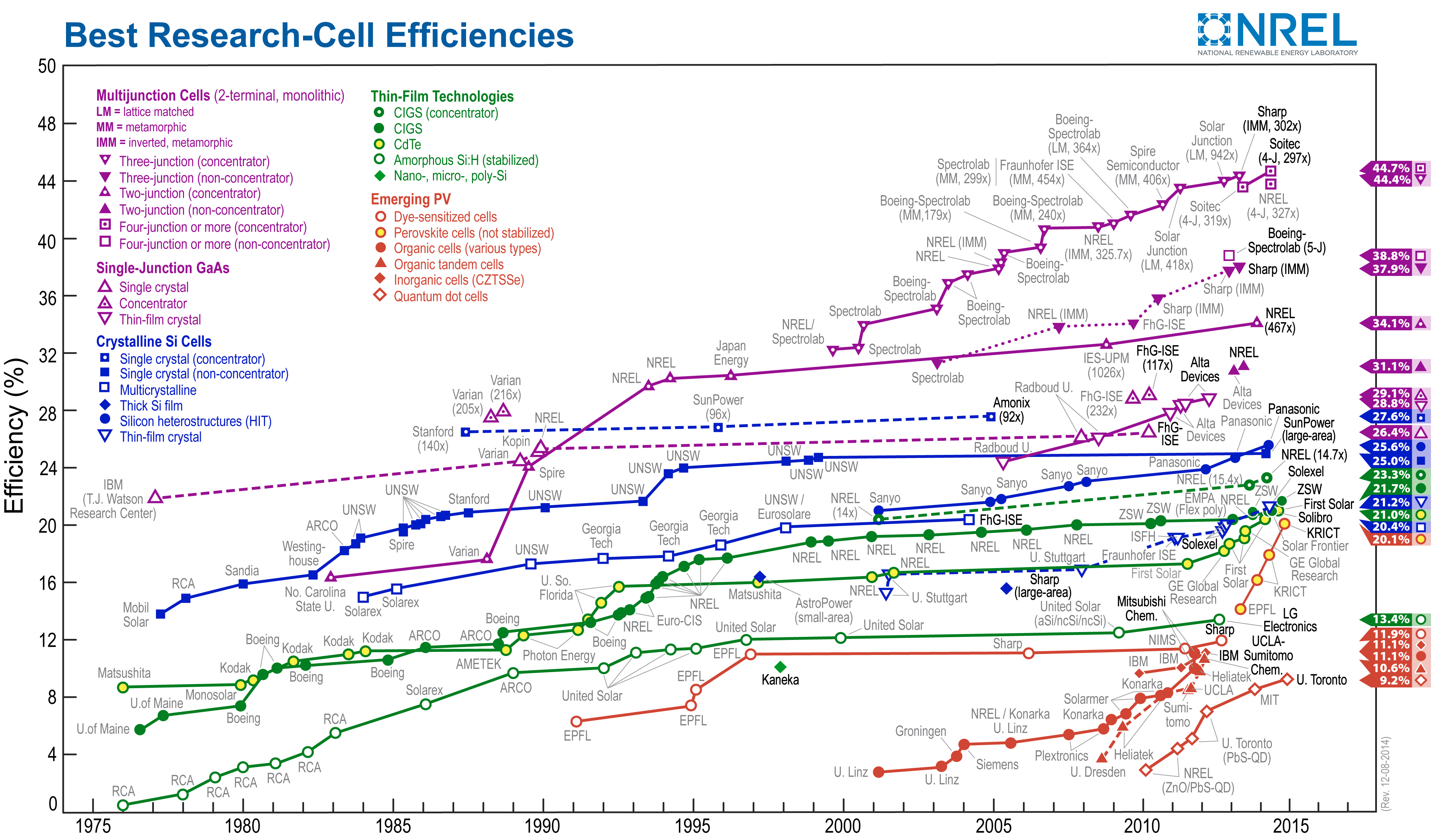 This chart's file is HUGE, starting out more than four times the size of a PowerPoint slide

So I will only use this high-resolution version here (and you may have come back to magnify its details)
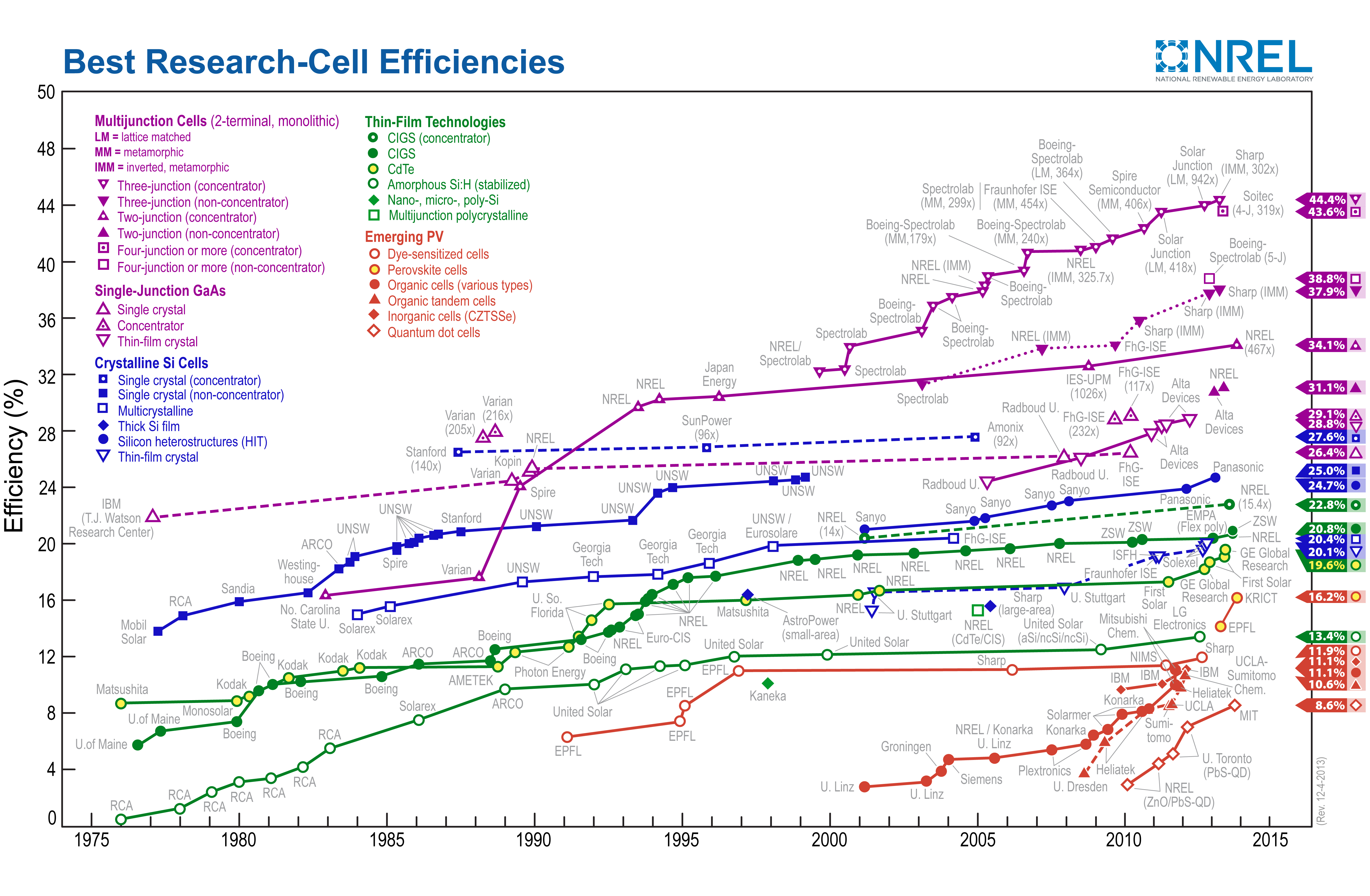 Today's mature & commercialized cells fall in the chart's center

This note set's featured emerging cells are at the top & lower right:
Emerging Multi-junction / Tandem  PV
Single crystal GaAs PV
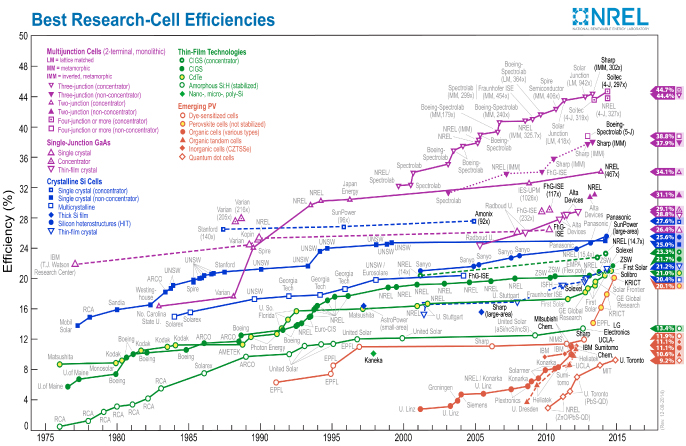 Single crystal Si PV
Polycrystal Si PV
Amorphous Si PV
Emerging Thin-Film PV
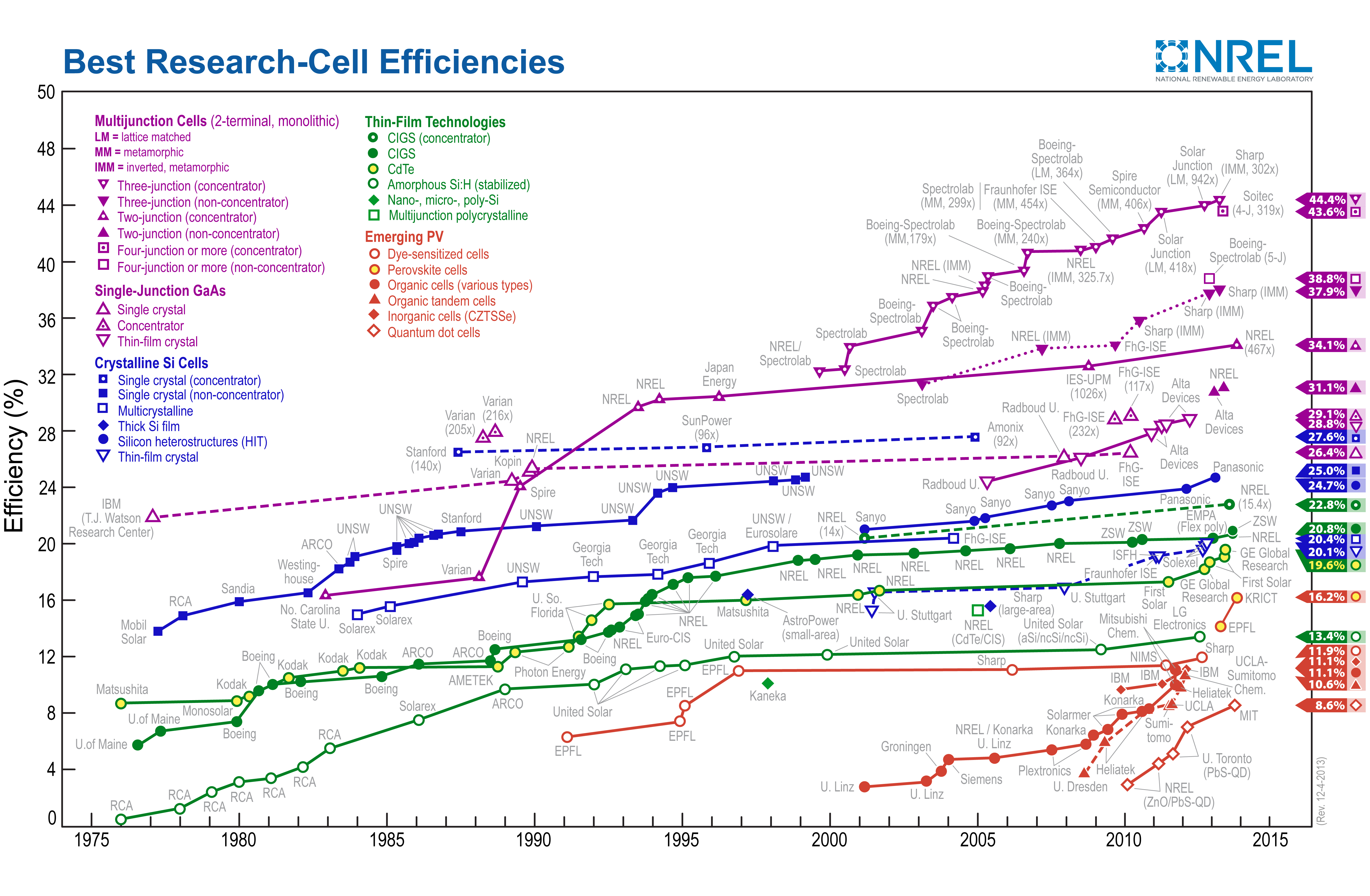 Research on "thin-film" PV cells targets cost reduction
As their name suggests, these cells use only very thin sunlight-absorbing layers

Generally sprayed or painted on cheaper substrates such as sheet metal

Thinner light-absorbing layers reduce cost . . . but they can also reduce cell efficiency

One reason thin-films fall in the lower-efficiency bottom half of the chart
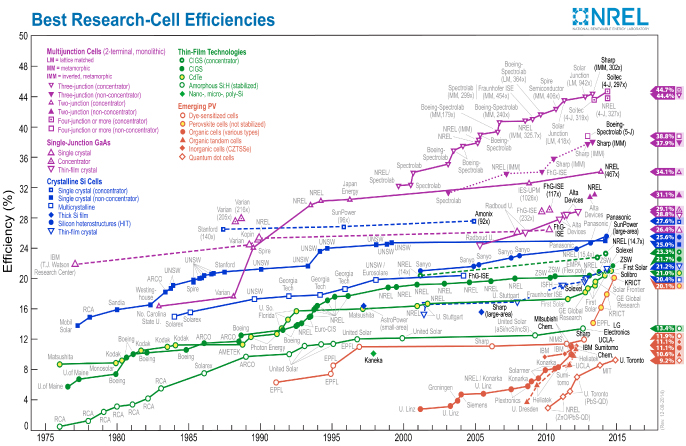 Established Thin Film PV:
Polycrystal Si
Amorphous Si
Emerging Thin-Film PV
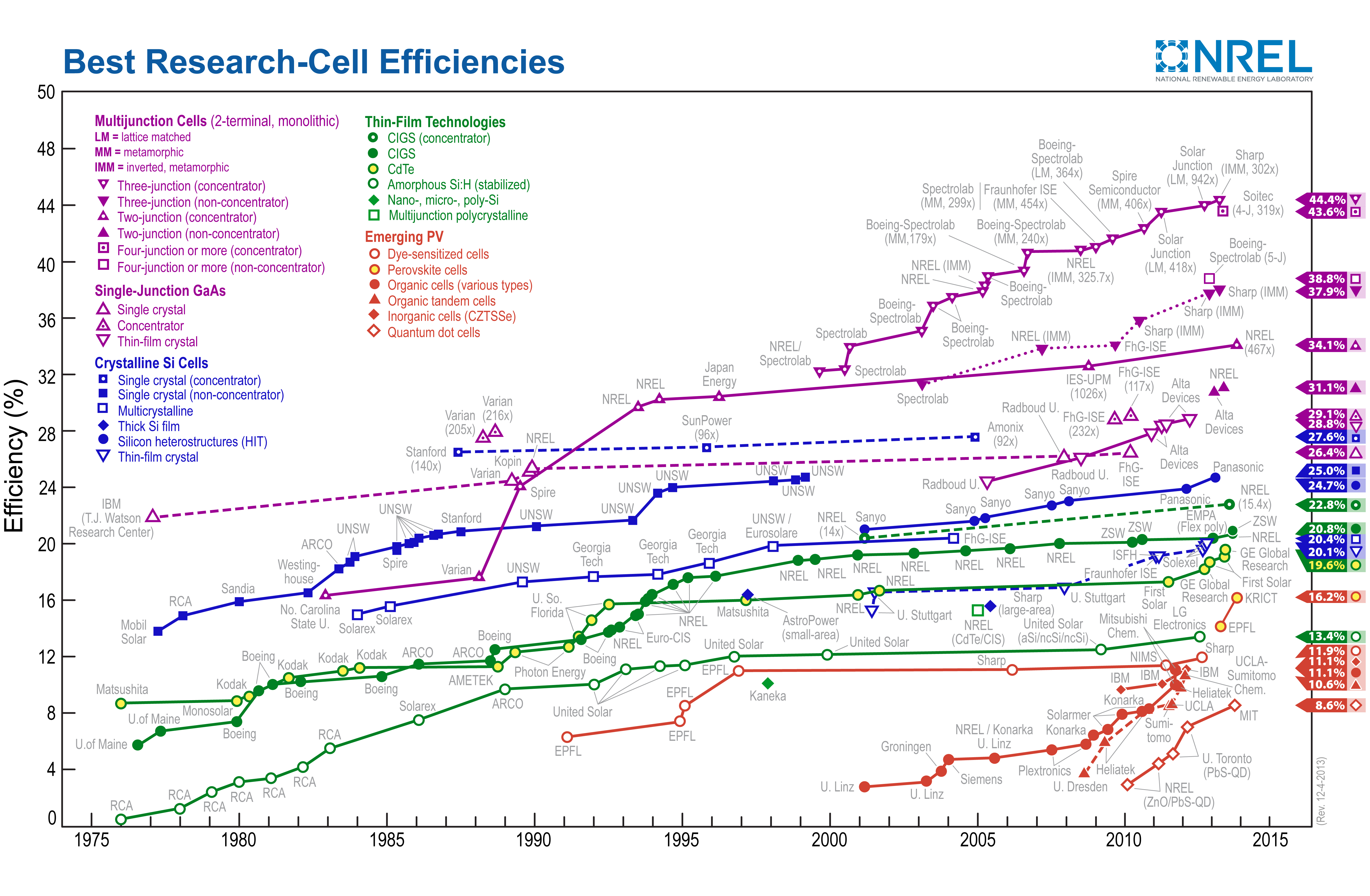 Research on "multi-junction" / "tandem" PV cells targets improved efficiency
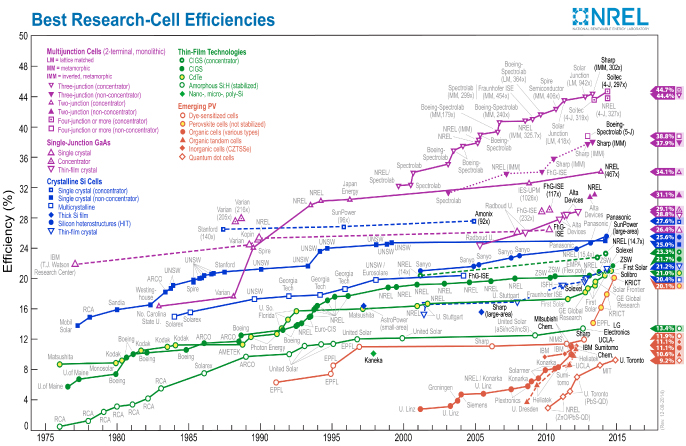 Which is achieved by merging together several different PV cells

Each targeting only that part of the sun's spectrum that their chosen material

most efficiently absorbs and converts (by minimizing Butt-Kicking)

The challenge: Can such a large increase in complexity ever yield affordable PV?
Emerging Multi-junction / Tandem PV
Thin Film Photovoltaic Solar Cells:
1) https://www.nrel.gov/pv/assets/pdfs/pv-efficiencies-07-17-2018.pdf
Light-liberated electrons MUST reach the cell's charge-sorting electric field
Sunlight in
Electric Field
Light-liberated electrons
(and bond holes) created
Which may NOT occur if they instead get hung up at those black blobs (traps)

These are generally faulty crystal bonds, or certain deadly impurities

The dominant "Crystalline Si" PV technology avoids such "traps" through its use of: 

Almost flawless (~ 1 atom in 1015 out of place) 

hyper-pure (~ 1 impurity per trillion atoms) 

silicon crystals - Which are thus quite expensive!		




GaAs has a zincblende crystal structure which is really almost identical, except:
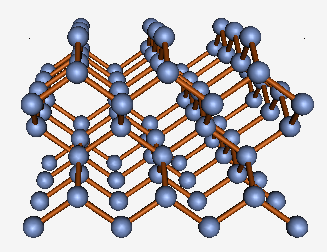 From my own UVA Virtual Lab website, here: http://www.virlab.virginia.edu/VL/Semiconductor_crystals.htm
Flawed or completely disordered silicon is a heck of a lot cheaper!
Other possible silicon structures (in simplified 2D representations):
Multi-crystalline:
Poly/microcrystalline:
Amorphous:
The wealth of flawed, broken or missing crystal bonds creates myriad electron traps

But if a large quantity of hydrogen is added to such structures, 

IT attaches to the traps, rendering most ineffective (i.e., "passivating" them)

Which is exploited in commercial thin-film poly-Si & thin film amorphous-Si PV cells

Which ARE much cheaper, but also less efficient (not all traps are passivated),

and shorter-lived (because the hydrogen can gradually escape)
Is hydrogen also the salvation of "Emerging Thin Film" PV cells?

No, most of these instead rely on what I call mushy* semiconductors
The exceptional strength of Si-Si bonds facilitates growth of its extraordinary crystals

But it also means that, once grown into crystals, Si atoms can't move around

And that includes not moving to fix any flaws grown into that crystal

Thus, from the outset, Si PV crystals must be extremely pure and perfect!
 
But in far less stable, low melting point semiconductors, atoms CAN move around

	Meaning that (at least to some extent) these materials CAN self-heal

	And much poorer starting crystals (or polycrystals) often work well for PV!

But there is also a down side:  Low T semiconductors ARE less stable

	So their PV cells often readily degrade (accelerated by moisture & UV sunlight) 

	Further, breaking down, they can release their often toxic components
* As a career PV researcher (link), I reserve my right to make up descriptive (if somewhat silly) technical terms
What are those mushy "Emerging Thin Film" alternatives to Silicon?
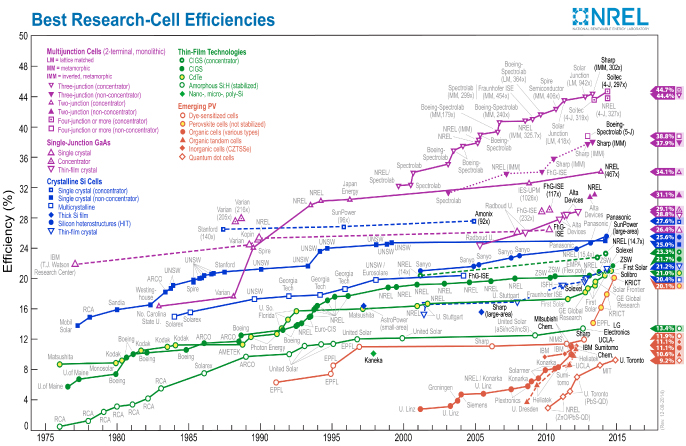 Emerging Thin-Film PV
We'll need to enlarge this corner of the NREL chart:
That corner (and its explanatory keys):
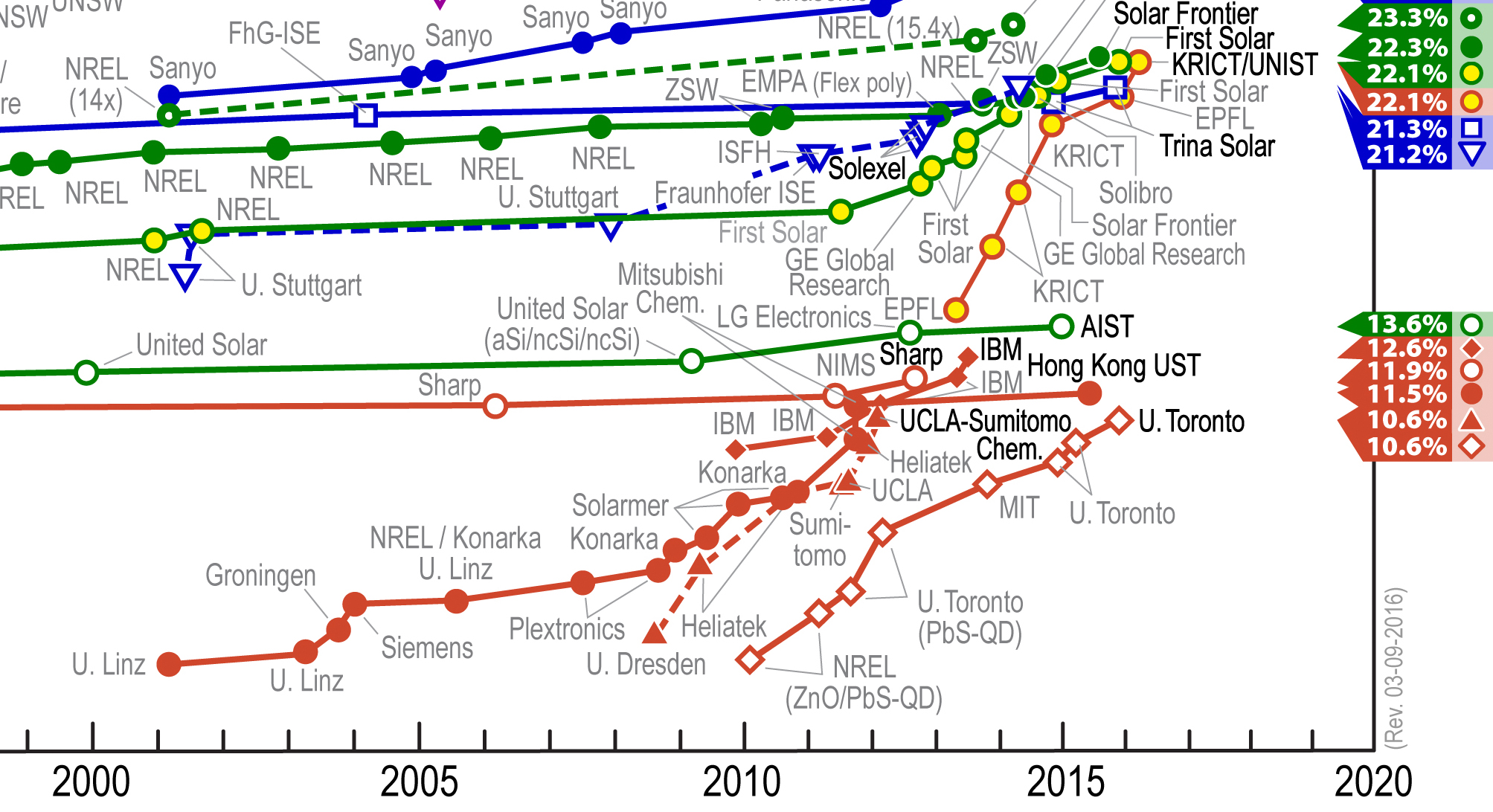 Efficiency of light to electric power conversion
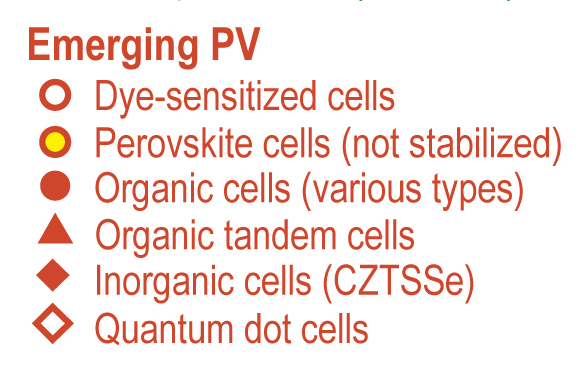 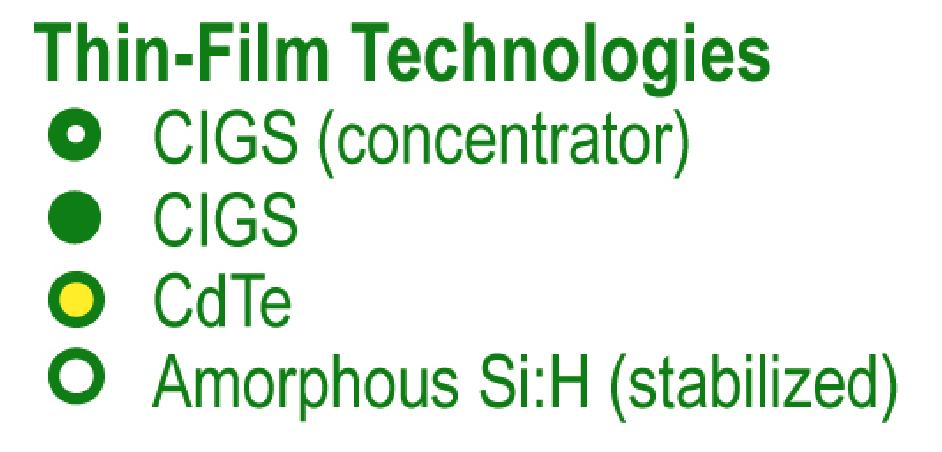 (Established & commercialized)
Starting with the older thin film technologies:
Being more mature, they tend toward higher but more slowly improving efficiencies

No longer considered "emerging" is Copper Indium Gallium Selenide = CuInxGa1-xSe2
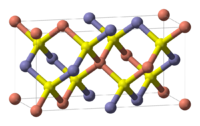 http://en.wikipedia.org/wiki/Copper_indium_gallium_selenide
In its structure Cu takes one site, either In or Ga takes the next, and Se takes the last:

Which makes "CIGS" an alloy of two compounds

(x in formula = the In fraction, remainder 1-x = the Ga fraction) 

The two (fixed stoichiometry) compounds:

CuInSe2 with an electron liberation energy (bandgap) of 1.0 eV, and

CuGaSe2 with an electron liberation energy (bandgap) of 1.7 eV 

Thus for CuInxGa1-xSe2, as x changes from 0 to 1, CIGS bandgap goes 1.7 to 1 eV

So you can TUNE a CIGS cell to the maximum Shockley-Quiesser efficiency
Closely related to CIGS but still "emerging" are thin film CZTS & CZTSe
Standing for copper zinc tin sulfide (Cu2ZnSnS4) & copper zinc tin selenide (Cu2ZnSnSe4)

Which can be alloyed together as CZTSSe (more precisely: CZTS4xSe4(x-1) )

CZTS and CZTSSe crystal structure:		Versus the CIGS crystal structure of:





With color coding of Cu, Zn, Sn, S or Se	        Versus Cu, In or Ga, Se

While not identical, these are all very, very similar, as are their solar cell properties

The big difference is that CZTS eliminates toxic Se in favor of more abundant, less toxic, S 

CZTS should be more environmentally friendly

And its use of more abundant S could make it cheaper

But at this point CIGS cells are still ~ 2X more efficient (22.3% vs. 12.6%)
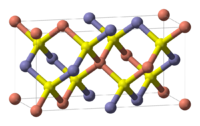 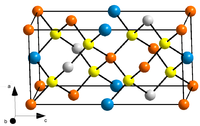 CZTS figure: http://en.wikipedia.org/wiki/CZTS
Similar to CIGS in maturity are "Dye-sensitized solar cells" (DSSCs):
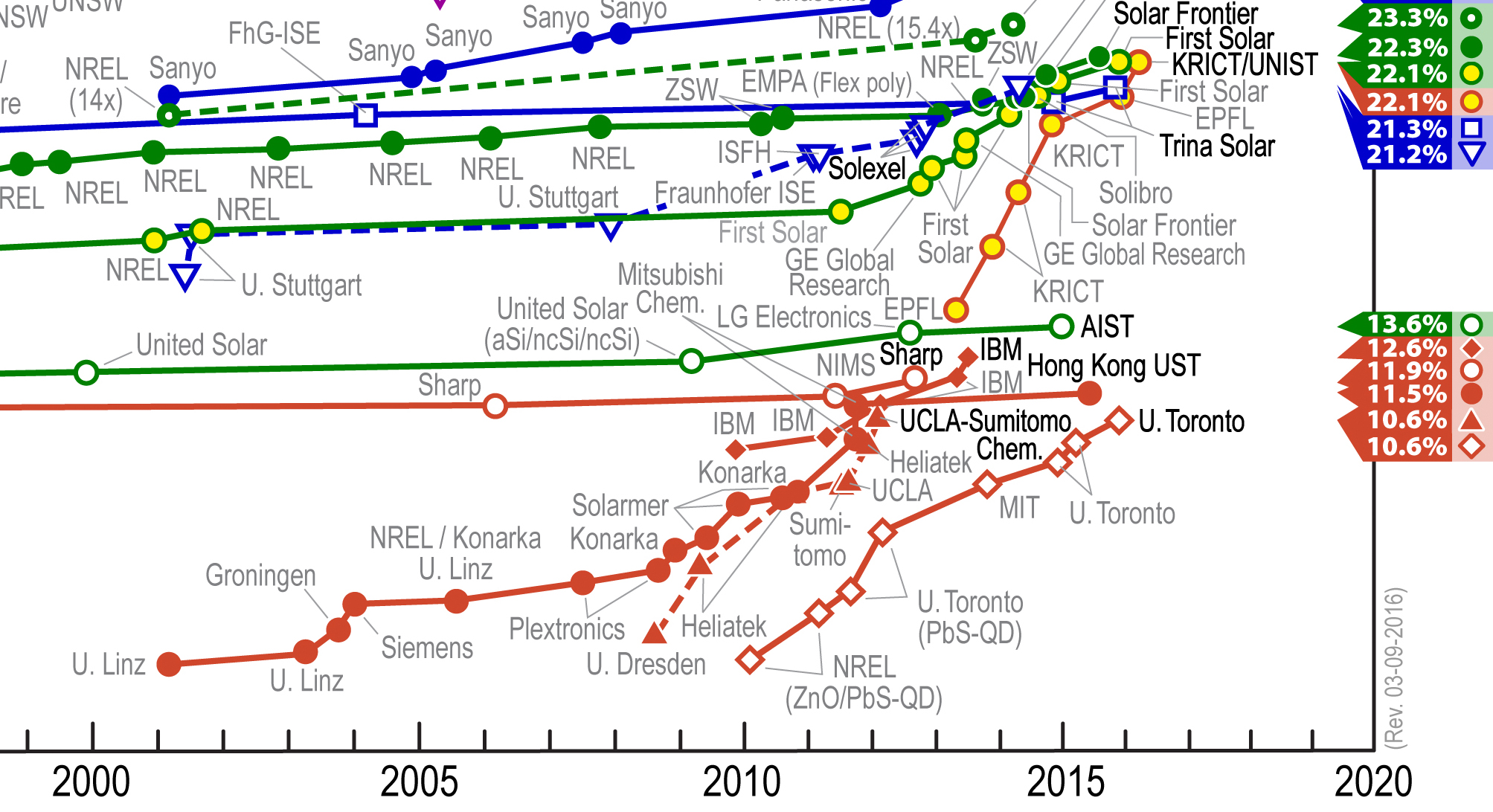 CIGS:
Efficiency of light to electric power conversion
DSSCs:
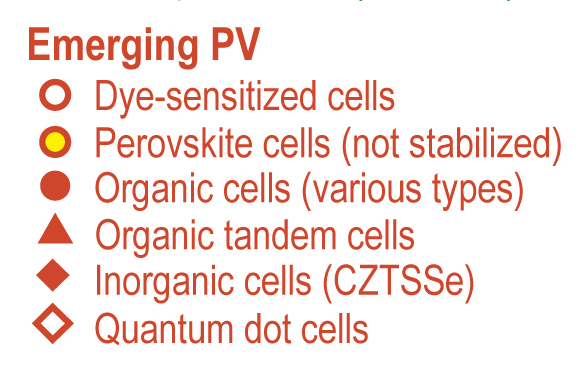 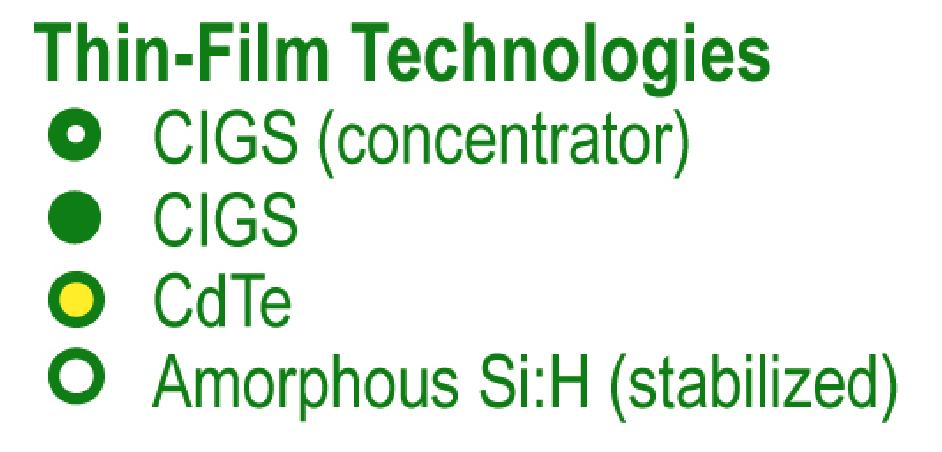 (Established & commercialized)
Explanation of DSSC's requires delving into terminology:
Most of the preceding cells come from the physics & electrical engineering world

	Known as the "Device Physics Community"

		Of which, yes, I am a card-carrying member:

DSSC's were instead developed by chemists (or even the occasional biologist)

The science is essentially similar 

But the terminology is fiercely different, as is the researcher's approach:

   - Physicists focus on atomic scale mechanisms (getting vague at larger scales)

   - Chemists focus on macroscopic properties (getting vague at the atomic scale)

So what follows is my attempt at both bridge-building AND translation
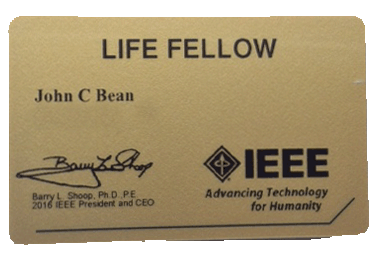 An Introduction to Sustainable Energy Systems: WeCanFigureThisOut.org/ENERGY/Energy_home.htm
Chemistry speak vs. Physics speak:
Papers on DSSC's (and the organic cells to follow) talk about three things:

1) Dyes or photo-sensitizers in which light produces unbonded electrons & holes

	Using my 1st solar lecture key of       = atomic cores,          = electrons:

Absorption of light liberates a bond electron


	Thus: Chemist's "Dye / photo-sensitizer"  =  Physicist's "semiconductor" 

2) Hole transport materials (or layers) in which ONLY holes can move:
An Introduction to Sustainable Energy Systems: WeCanFigureThisOut.org/ENERGY/Energy_home.htm
Only holes move?  But weren't electrons really moving?
Yes, but the subtle distinction is as follows:

A single hole move = valence electron slithering from one bond to an adjacent one:



But it really doesn't have to jump as it's actually a quantum mechanical cloud

	Which can just ooze around the atom's core from one bond to another:



That oozing requires very little additional energy

- In Physics speak:  This electron remains in the "valence band" 

- In Chem speak: It's in the "HOMO" = Highest (normally) Occupied Molecular Orbital
An Introduction to Sustainable Energy Systems: WeCanFigureThisOut.org/ENERGY/Energy_home.htm
As opposed to the movement of a truly unbonded electron:
This electron cannot just ooze from one side of an atomic core to the other:

Because it's outside the atomic core (which is already fully packed w/ electrons)

So it's at a much higher energy - Physicist: it's in the "conduction band"

	Chemist: It's in the "LUMO" = Lowest (normally) Unoccupied Molecular Orbital 

Which, also in Chem-speak, makes the material above an:

3) Electron Transport Material (or layer)

In their preferred liquid environment, Chemists can simplify things further:

	Electron Transport Material (wet) => Solution with negative ions (anions)

	Hole Transport Material (wet) => Solution with positive ions (cations)
All three things occur in the physicist's classic semiconductor solar cell
Why wouldn't all three things happen in ANY single material?

1) If bonds are too strong (the "bandgap" is too large), light won't be absorbed, 

	=> Electrons will not be liberated from bonds 

2) If bonds are too strong, any loose electrons won't stay liberated,

	=> Killing off (unbonded) electron transport

3) If material's bonds are oriented or separated differently, result might be that

	Quantum Mechanical "oozing" of electrons between bonds is far less likely

		=> Killing off valence band hole transport

Chemists like to divide the three functions between different materials
An Introduction to Sustainable Energy Systems: WeCanFigureThisOut.org/ENERGY/Energy_home.htm
Sunlight in
Chemist's DSSC (or organic) solar cell:
Which divides the three phenomena / functions between three different layers








The actual geometry is more complex:

	With light coming in through either the Electron or Hole transport layer

	And instead of flat planes, a much more convoluted 3D geometry is used

This structure SEEMS to do required job of sorting electrons from holes

	Sending them in opposite directions to form an "electrical current"
Thick Electron Transport layer
Thin Dye layer
Thick Hole Transport 
layer
An Introduction to Sustainable Energy Systems: WeCanFigureThisOut.org/ENERGY/Energy_home.htm
Sunlight in
But hold it: There is no "push" => No power!
Electrical Power = Flow x Pressure = Current (I) x Voltage (V)

Above scheme shows no way of producing the pressure/voltage:

	It's not yet a pump!

	It's just bucket leaking electrons left & holes right:

To be a bit more technical:

	While it's "short circuit current" (unopposed flow) might be finite

	It's "open circuit voltage" (electrical force) would be ~ zero

Thus, while papers on DSSC's and Organic Solar Cells seldom mention it,

There has got to be something MORE going on!
An Introduction to Sustainable Energy Systems: WeCanFigureThisOut.org/ENERGY/Energy_home.htm
Sunlight in
There must be at least one pushing Electric Field:
Thick Hole Transport layer
Thick Electron Transport layer
Thin Dye layer
Interfacial Electric Fields
Material of the electron transport layer" CANNOT ONLY transport electrons  

	Line up of its energy levels vs. those of the the Dye layer
		MUST promote electron transfer across that interface (=> E field)


AND/OR material of the "hole transport layer" CANNOT ONLY transport holes  

	Line up of its energy levels vs. those of the Dye layer
		MUST promote electron transfer across that interface (=> E field)
An Introduction to Sustainable Energy Systems: WeCanFigureThisOut.org/ENERGY/Energy_home.htm
Finally moving on to actual DSSC configurations:
Geometry:				Corresponding energy levels:






Dye/Sensitizer coats surfaces of TiO2 particles

Electrons photo-generated in the dye move into the TiO2 electron transport layer

Holes in dye layer are then filled by electrons from I- ions arriving in the electrolyte 

	By absorbing holes, this serves the role of a hole transport layer

		(with I- ions then regenerated at far right Pt electrode)

Energy levels are indeed carefully chosen to promote interfacial electron transfer 

	Thereby supplying (even if never mentioned) the pushing electric fields
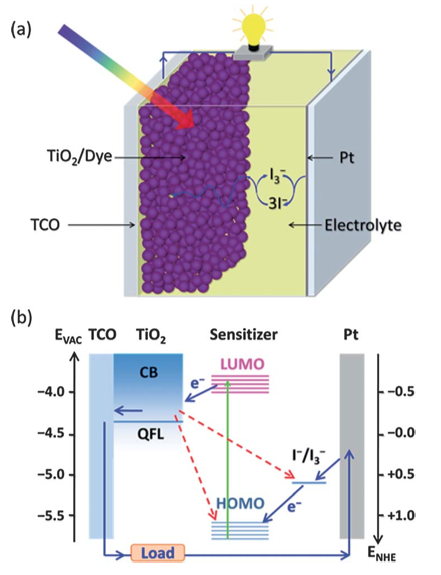 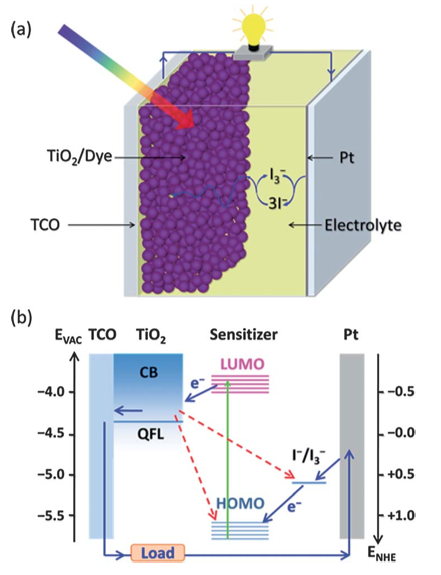 Highly Efficient Dye-Sensitized Solar Cells: Progress and Future Challenges, Y. Zhang et al., 
Energy and Environmental Science 6, pp. 1443-1464 (2013)
Or getting rid of liquids and moving to all solid state:
THIN Perovskite Dye (light absorber) on Al2O3 particles (electron transporter)







(HTM = hole transport material, TCO = top contact transparent oxide)


ALTERNATE more strongly sunlight-absorbing structure:

THICK Perovskite Dye (light absorber) on TiO2 particles (electron transporter)
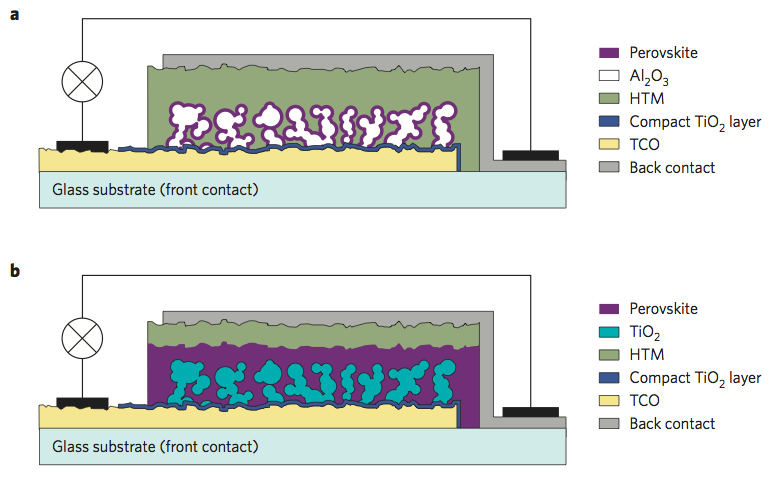 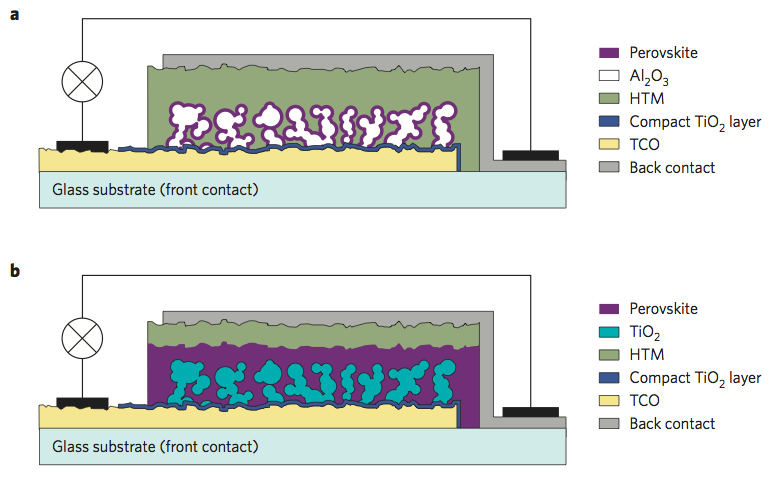 The Light and Shade of Perovskite Solar Cells, Michael Grätzel, Nature Materials 13, pp. 838-842 (November 2014)
Where I just snuck in Perovskite thin film solar cells
Which have been rocketing up the NREL chart:
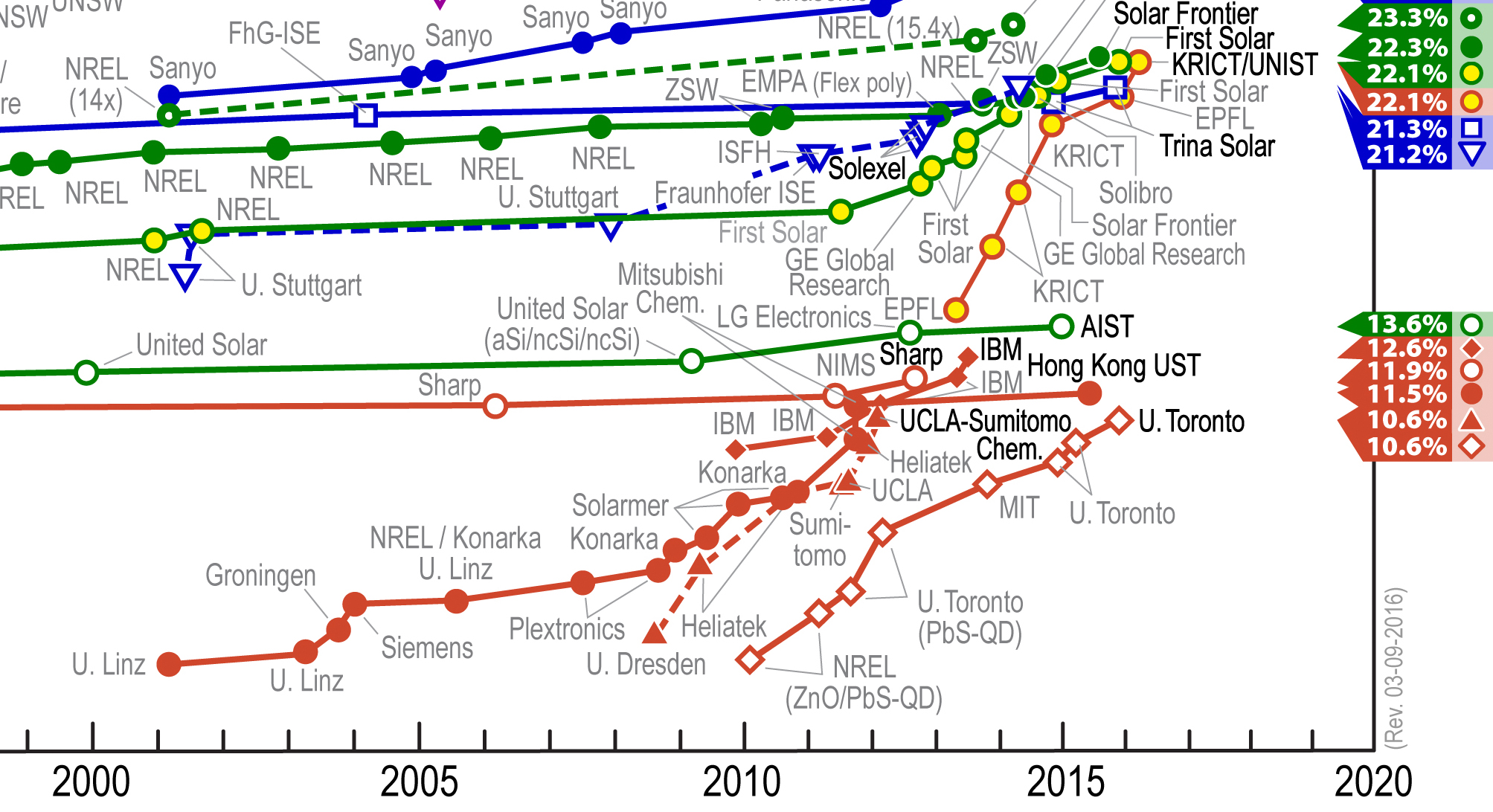 :Perovskites
Which is attributed to BOTH electrons & holes moving REALLY well in perovskites: 

	=> LONG electron/hole diffusion lengths due to very few and/or ineffective traps

Perovskites = "Mushy" less stable but remarkably self-healing semiconductors
The Perovskite family structure and formula:
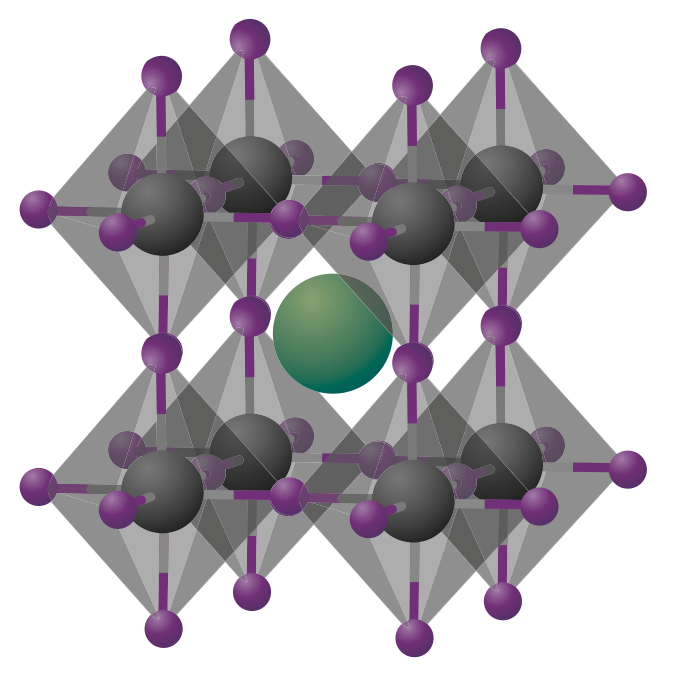 Take as the basic repeating crystal building block ("unit cell"):

	The CUBE with fat gray B's in its corners

A = Organic or inorganic cations (+) = green:  1 per cell

B = Metal cations (+) = gray:  1 per cell

	8 corner atoms x (1/8 of each inside our cube) = 1 inside each unit cell

X = Anion (-), frequently halide = purple:  3 per cell	

	Don't count any atoms outside of the gray atom bounded cube

	Every gray cube edge (12 of them) has a purple X atom at its center 

	But only ¼ of each of those purple X atoms is inside our cube  (i.e.     )

	Thus X count = 12 edge atoms x (1/4 of each inside or cube) = 1

So general formula of repeating perovskite unit cell is: ABX3
Figure: The Light and Shade of Perovskite Solar Cells, Michael Grätzel, Nature Materials 13, pp. 838-842 (November 2014)
For Perovskites used in solar cells:
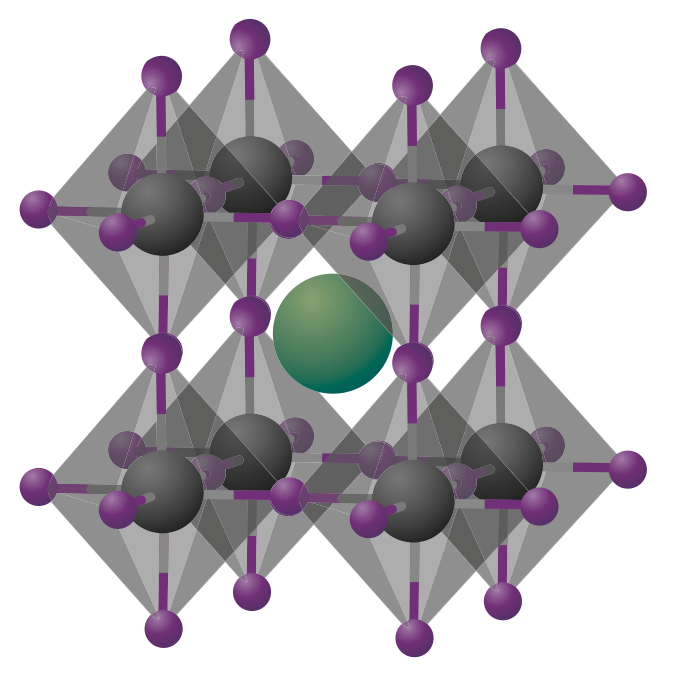 ABX3 is made up of:

A organic cation = Methylammonium (CH3NH3+)

B metal cation  =  Lead (Pb+)

X anion = Iodine (I-) and/or Bromine (Br-) and/or Chlorine (Cl-)

Synthesis DOES NOT REQUIRE energy-intensive high temperature crystal growth!

Perovskites can instead be evaporated onto surfaces OR

	Deposited from liquid using PbX2 and CH3NH3X dissolved in solvents

Offering:	1) Simple (almost trivial!) fabrication technology

	2) Excellent performance due to long free electron / hole diffusion lengths

	3) Combined or separated absorption + hole & electron transport by layer
Which makes Perovskites sound like the PV silver bullet
But the "fly in the ointment" is:

	- The most common Perovskites are built around toxic lead

	- And, because Perovskites go together so easily, they also fall back apart!

Specifically: In contact with water, lead iodide Perovskite releases PbI

	Which is a known carcinogen

		That is banned in many countries 1

This has fueled intensive research on alternate Perovskites

	Including those which replace Pb with Sn

		But these have not yet produced comparable solar cell performance

			Nor do they achieve comparable cell stability/lifetimes

So Perovskite PV is a "Stay tuned for further developments" sort of story
1The Light and Shade of Perovskite Solar Cells, Michael Grätzel, Nature Materials 13, pp. 838-842 (November 2014)
Completing the emerging group are Organic PV and Quantum Dot Cells:
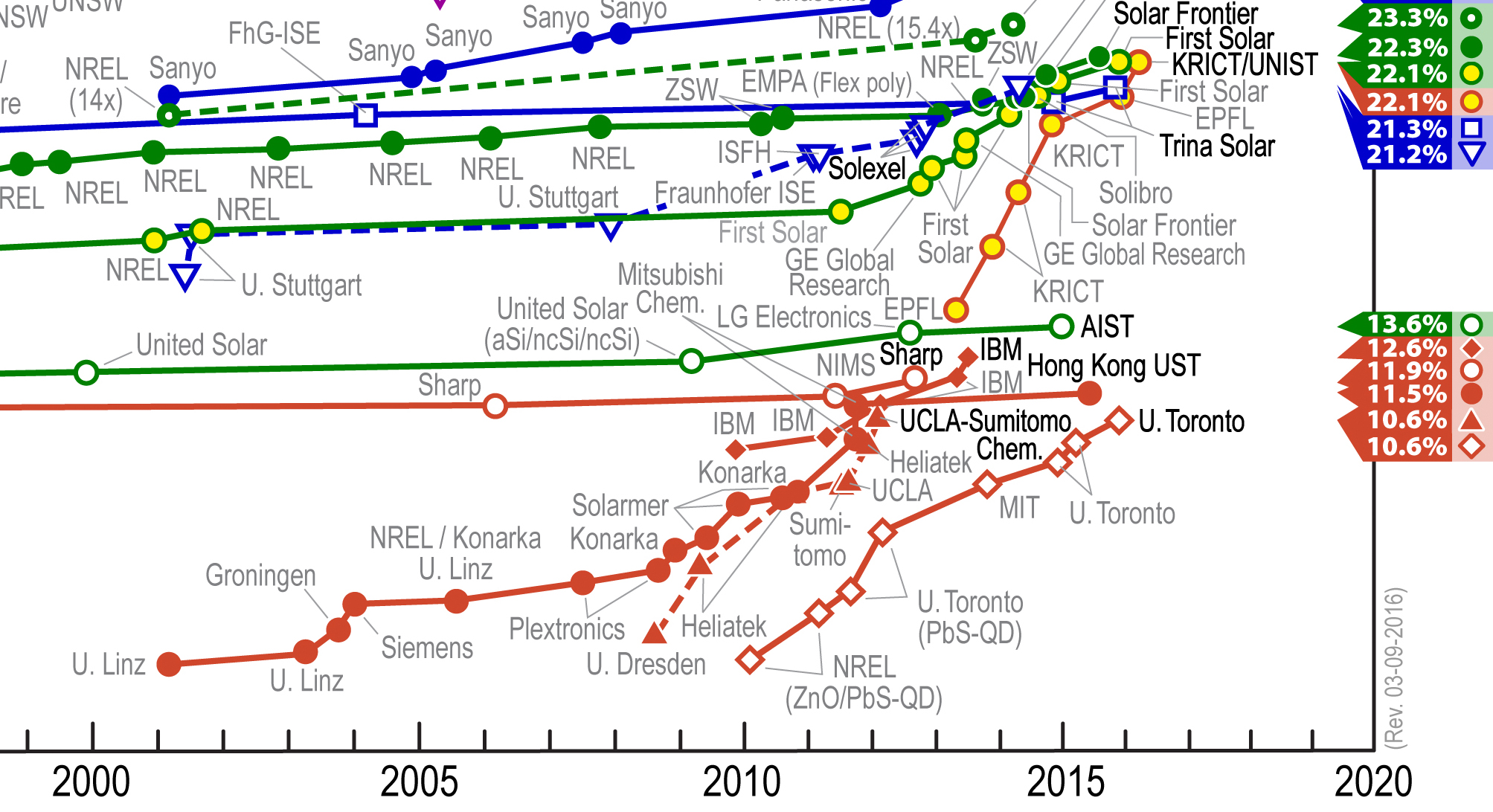 Efficiency of light to electric power conversion
Quantum Dot Cells
Organic Cells
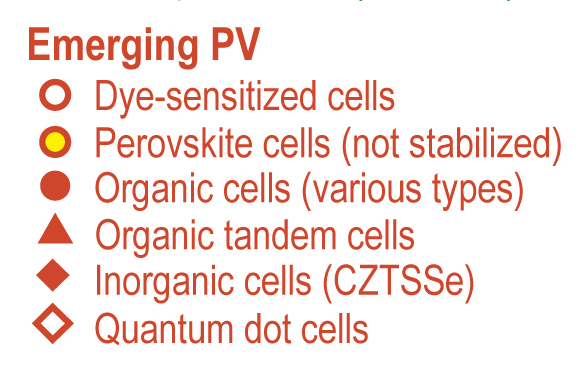 "Organic" PV cells share the chemistry of earth-borne life:
Using complex molecules & polymers consisting of mostly C, H, O & N

	Organic cells work, they can be very cheap to build, they can literally be flexible

But you know what happens if organics are left in sunlight (e.g., rubbers & plastics)

	They fade, crack, and eventually crumble - Why?	   Answer:

	UV not only liberates electrons from organic bonds, it often breaks those bonds

=> A major reason Organic PV cells end up at the very bottom of NREL's chart

But one group of TOUGH ORGANICS has been getting a lot of press attention:

	Graphene:					Carbon Nanotubes - CNTs (Rolls of Graphene)




But these "tough organics" appear NOWHERE on NREL's Best PV Cell chart!

So why all of the hype?  What is really going on?
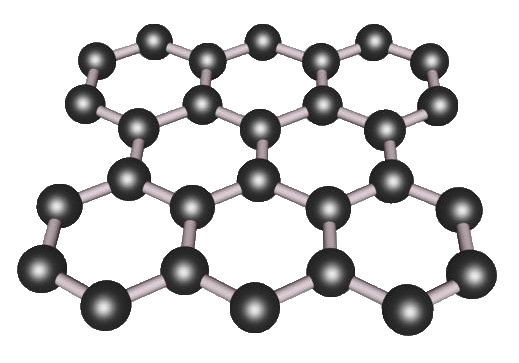 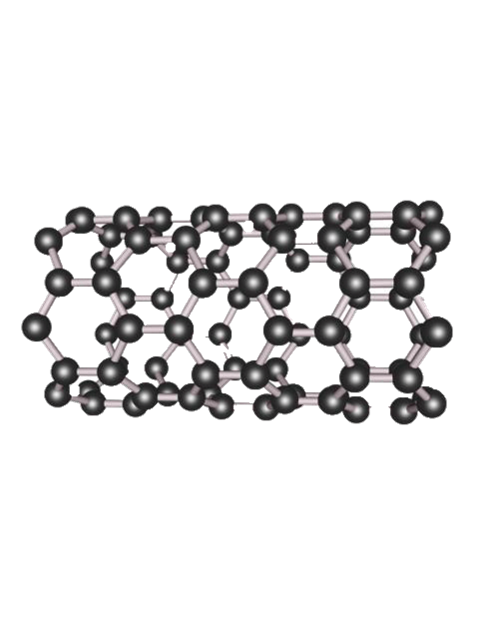 To explain, I need to discuss the complete structure of a solar cell:
Sun
Which would have to include at least these parts:







But likely with these final proportions / arrangement:
Transparent 
Metallic Contact Layer
Metallic Wire
Electric Field
Light-liberated electrons & holes
Metallic Contact Layer
Metallic Wire
An Introduction to Sustainable Energy Systems: WeCanFigureThisOut.org/ENERGY/Energy_home.htm
In that full structure, where might Graphene/Nanotubes be used ?
Well, what are they really good at / good for?

1) They are really, really strong – but that's largely irrelevant to solar cells

2) Electrons can move through them really, really easily and quickly

	Which is to say that they are superb conductors 

So they COULD be used in:  Top wire, bottom metallic contact, bottom wire

	And this IS (frequently) suggested in the press and by researchers

		But in those places standard metals already work pretty well

			And substitution of graphene/CNTs => Minimal impact on efficiency

The top contact offers a somewhat bigger opportunity for improvement:

	IT must be both a good conductor and largely transparent

THAT is a rare and scientifically challenging combination:
A "good conductor" must pass a lot of electrical current easily

	Electrical current = (#number of free electrons) x (average electron speed)

	Graphene/CNT electrons can travel at exceptionally high speeds

	So graphene is a good conductor despite having fewer electrons than metals

A "transparent material" has to allow light (here sunlight) to pass through

	Light = Oscillating electric (and magnetic) fields

	When light's electric field strikes conductor, field shifts electrons:

	Electron shift => polarization => counter electric field

	If there are enough electrons, counter electric field cancels light field

		And such free-electron rich materials (metals) end up acting as mirrors

	But graphene has fewer electrons => Poor mirror (i.e., it's more transparent!)
So graphene/CNT's could help out in transparent front conductor
This could trim the cost a little 

	Because alternatives such as Indium Tin Oxide (ITO) are costly

And/or it might slightly goose up efficiencies (say, a few percent)

	Which would certainly be nice, but which would not yet be a huge deal

To be a huge deal, graphene/CNT's would have get out of the boonies of the cell!

	AND instead enable big improvement in the function of the:

		Semiconductor/dye, electron or hole transport layers

But graphene is NOT a natural semiconductor, it's effectively a metal meaning that:

	Electron liberation energy ~ 0   => No pushing force (Voltage) from layer(s)

However, SOME forms of CNT are semiconductors so there is a possibility here
But the ONLY possibility justifying the current level of excitement is:
If, in the heart of the cell, CNT's (or some modified form of graphene)

could use excess photon energy to liberate additional electrons

Instead, now, one photon gives all of its energy to only one electron

And if that photon's energy is MORE than enough to liberate that electron

	excess energy goes into electron's kinetic energy and it just ricochets around, 

		causing atoms to vibrate, sucking up that energy as waste heat

				= Fundamental reason ALL solar cell efficiencies are << 100%

But in graphene, it's believed  that energetic photon might liberate 2 electrons

HOWEVER, reports have been rare and that result has been very hard to replicate

Leading to my personal conclusion that: 

	Current bubbly press about graphene/CNT solar PV is premature and/or naive
Bringing us to Quantum Dots and the weird world of Quantum Mechanics
Which invokes the famous (or infamous) "Wave / Particle Duality"

Specifically, in about 1900, it was recognized that electrons (thought to be particles) 

exhibited behavior then only recognized in waves (of sound / water / light . . . )

Compelling the invention of a whole new set of rules, called quantum mechanics

For which the saving grace was that all waves exhibit very similar behavior

So electron waves should act like sound / water / light . . . waves

UNCONSTRAINED sound / water / light . . . waves can have all sorts of energies

The greater their energy, the greater their frequency (the lower their wavelength)

But TRAPPED in boxes (e.g., "dots"), waves bounce back & forth and back & forth . . .

With the generated left & right moving waves tending to cancel one another out
But in such boxes, cancellation does NOT occur for certain wavelengths
A ricocheting wave CAN survive IF its wavelength "fits" in the box, for instance when:

Wavelength (𝝺) = Box-width, Box-width/2, Box-width/3, Box-width/4 . . .

In my Nanoscience class lab, we observed this for waves trapped in springs and water

I also created a mathematical simulation of waves bouncing within a box

My Nanoscience class notes on: "Waves (electron)"  (pptx / pdf / key)

That note set's Resource Webpage (Link) with embedded movies of:

- The lab's trapped water waves 

- My animated mathematical simulation of trapped waves

- YouTube's Mythbuster & other demonstrations of trapped waves
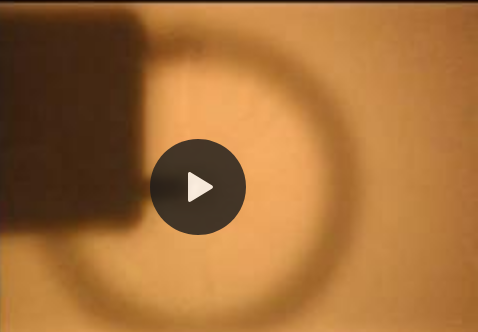 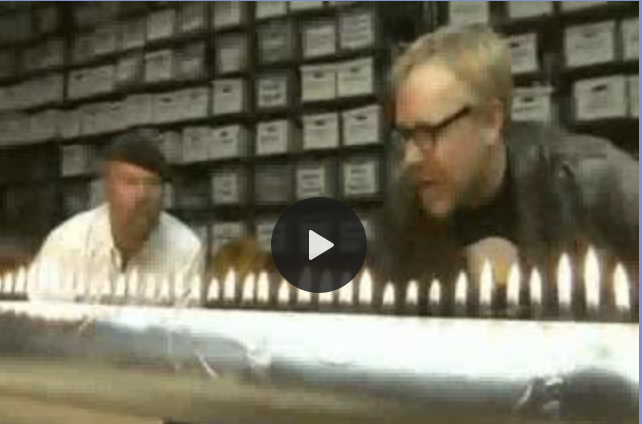 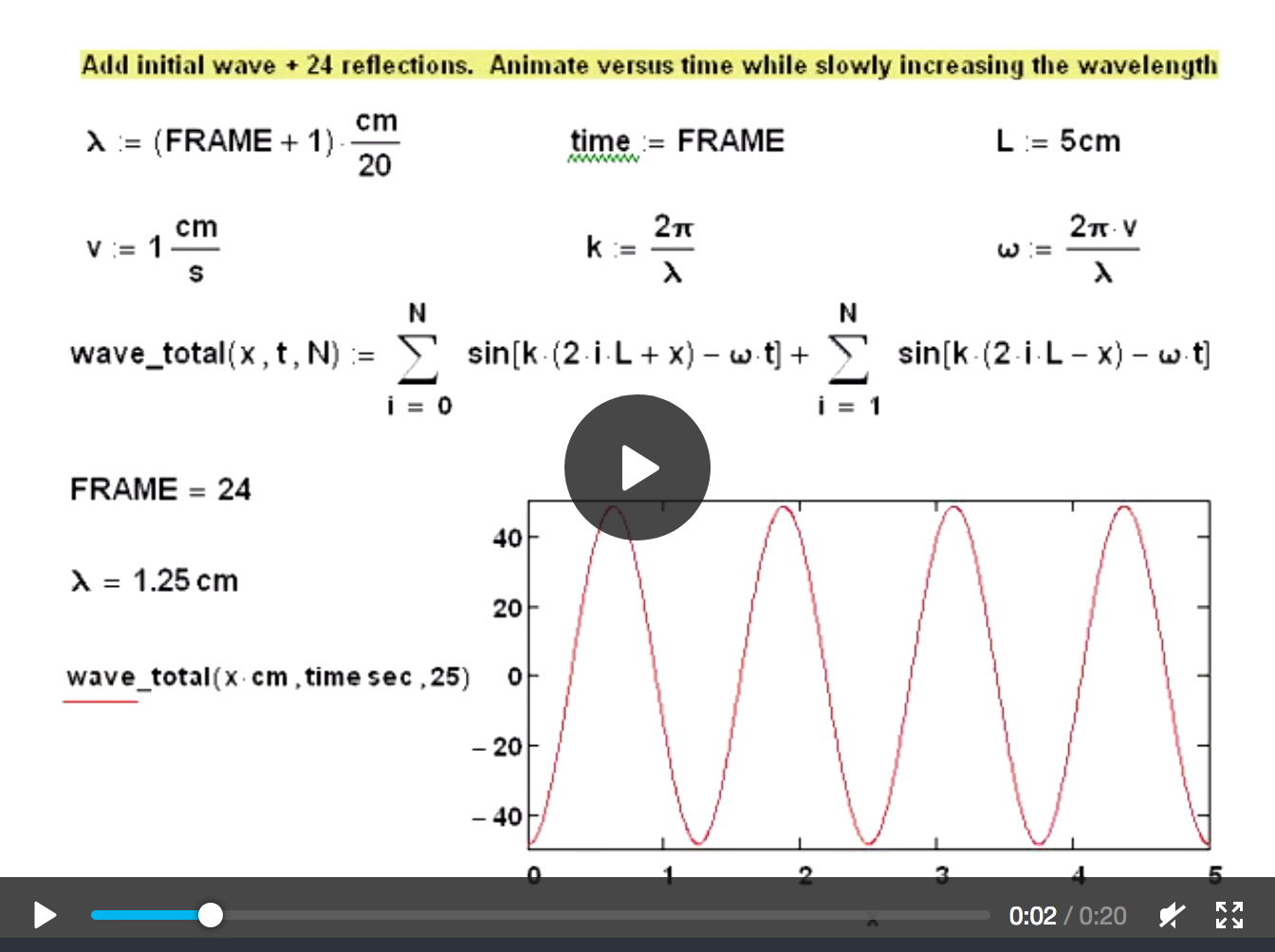 Summarizing Quantum Dot (Q-dot) factoids to this point:
Electrons act like waves

Unconstrained waves can have all sorts of frequencies & wavelengths

Implying different energies, because higher frequency => higher energy

But when trapped, and forced to ricochet back and forth within a BOX:

Most waves end up canceling themselves out  

AN EXCEPTION = Trapped waves whose wavelength's = (width of box) / (an integer)

Surviving waves thus have QUANTIZED ENERGIES (these waves = "standing waves")

Which is HOW Quantum mechanics got its name!

As it struggled to explain known energy levels of electrons bound within atoms

CONSEQUENCE:  As size of box changes, so should surviving electrons' wavelengths

Different size "atomic boxes" => Different allowed electron wave energies

THUS: Different size quantum-dots have different electron energy levels =

The "QUANTUM SIZE EFFECT"
Quantum-dots can be made of ALL SORTS of different materials
But the exact choice of their material becomes largely irrelevant!

Because sunlight's absorbance is no longer due to electron liberation from bonds

It's instead due to light kicking electrons from one quantum-energy-level to another

With energy levels (and hence their differences) determined by the Q-dot SIZE


Thus, to make a solar cell with peak Shockley-Quiesser efficiency:


You no longer need to find a material with electron liberation energy of ~ 1.3 eV 

Instead, just embed Q-dots with two trapped wave energies differing by ~ 1.3 eV

Which is no longer determined by material, but (mostly) by the Q-dot's SIZE 

Which YOU CAN CONTROL (vs. Mother Nature's control of material's bandgap)
What would such an embedded Q-dot solar cell look like?

Building from the example of conventional semiconductor photovoltaic cells:

Swap of charge across junction => ELECTRIC FIELD => Sorting of electrons/holes

OUT		Electrical Current Pump		IN



An analogous one Quantum Dot photovoltaic cell:

	For instance, when semiconductor or polymer quantum dot meets metal:

					
OUT						IN
													


Nano sized Q-dots => Nano power so we need LOTS of them working together:
A better Quantum dot solar cell:
With lots of same-size Quantum dots:
Transparent front conductor

Quantum dots

Charge separating Electric fields

Back Conductor
What's going on here?  You choose special quantum dot & back conductor materials 

	So that interface between them swaps charge, setting up electric field

		Which propels ONLY photo-generated holes into back conductor

			Leaving photo-generated electrons to be collected by front conductor

Result is MANY nano electron pumps working together ("in parallel"):





But this STILL uses only 1 thin light-absorbing QD layer => Very little current
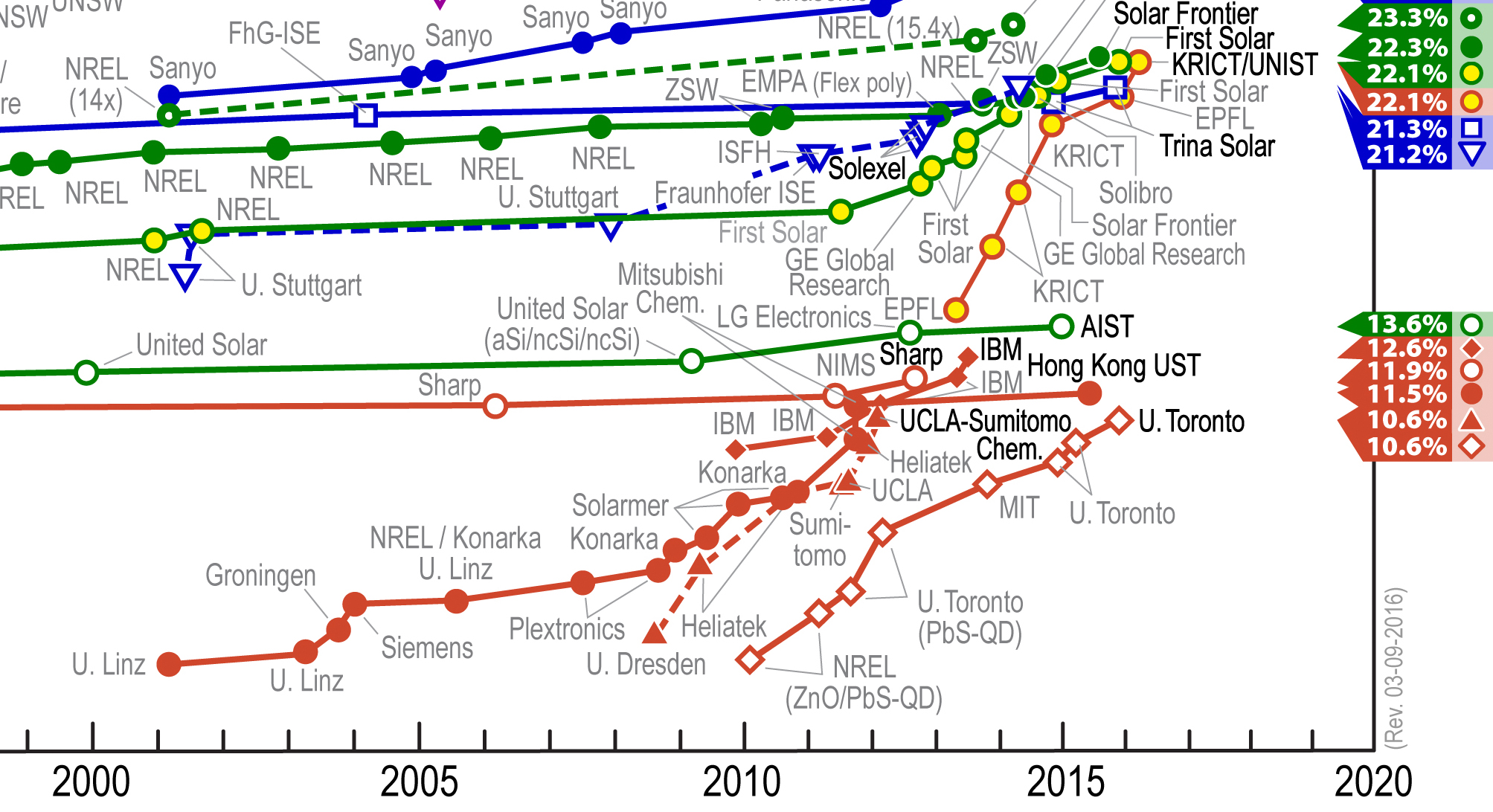 An improved FOLDED quantum dot layer solar cell:
THIS would be much better =	MORE DOTS!		With materials chosen so that:
- Blue metal collects only charge from green

- Green sucks positive charge from dots

- Yellow sucks negative charge from dots

- Gray metal collects only current from yellow
Q-dot Cells
- Green and yellow self-segregate into such a pillared structure in which Q-dots go to interface

Sounds incredibly complex, doesn't it?  But such designs ARE being researched

	E.G., Green and Yellow = Immiscible conducting polymers (e.g. "Block co-polymers")
But single size Q-dots cells STILL convert only 
~ 10.6% of sunlight energy to electrical energy 

Putting them near bottom in the NREL chart:


Could Q-dots be used more effectively?
Emerging "Multi-junction" / "Tandem" Photovoltaic Solar Cells
An Introduction to Sustainable Energy Systems: WeCanFigureThisOut.org/ENERGY/Energy_home.htm
The Shockley-Quieser Limit = Choice of one "best" solar cell material:
VIS
VIS
VIS
Butt 
Kicking
Cell with small "bandgap"
Cell with large "bandgap"
Cell with medium "bandgap"
Energy absorbed by solar cell
Energy absorbed by solar cell
Energy absorbed  by solar cell
Butt Kicking
Electron
Liberation
Butt Kicking
Electron Liberation
Electron Liberation
0 eV
5 eV
Light's  Energy
0 eV
0 eV
5 eV
5 eV
Light's  Energy
Light's  Energy
But in even BEST ~1.3 eV material, a good chunk of sunlight's energy (two-thirds!)

is wasted on non-electricity-producing electron "Butt-Kicking" 

= Excessive kinetic energy of liberated electrons (ultimately lost as heat)


What if cells of EACH different material were stacked atop one another?
Multi-color sunlight in
Top / first PV cell: Material with large bandgap:

Absorbs UV light with only weak butt-kicking

Absorbs purple-ish light with ~ zero butt-kicking

But lets almost all lower energy light pass right through

Middle / second PV cell: Material with medium bandgap:

Absorbs green-ish light with only weak butt-kicking

Absorbs orange-ish light with ~ zero butt-kicking

But lets almost all lower energy light pass right through

Bottom / third PV cell: Material with small bandgap:

Absorbs red-ish light with only weak butt-kicking

Absorbs near-infrared light with ~ zero butt-kicking

Allowing only-deep infrared to pass through unmolested
This is called a "Multi-junction" or "Tandem" PV solar cell
By hugely reducing electron "Butt-kicking" waste, efficiency might soar!
Indeed, overall light to electrical power conversion might approach 100%, 

shattering single-cell PV's Shockley-Quiesser limit of ~ 35%

But use of three cells might also triple overall cost of Multi-junction / Tandem PV

Or more than triple it, given challenges of electrically & opticially merging cells

PV cell cost per electrical power out might then actually INCREASE!

Relegating Tandem / Multi-junction PV to sites requiring high power per array SIZE
Such as in prime urban environments:
Or when minimizing satellite weight/size:
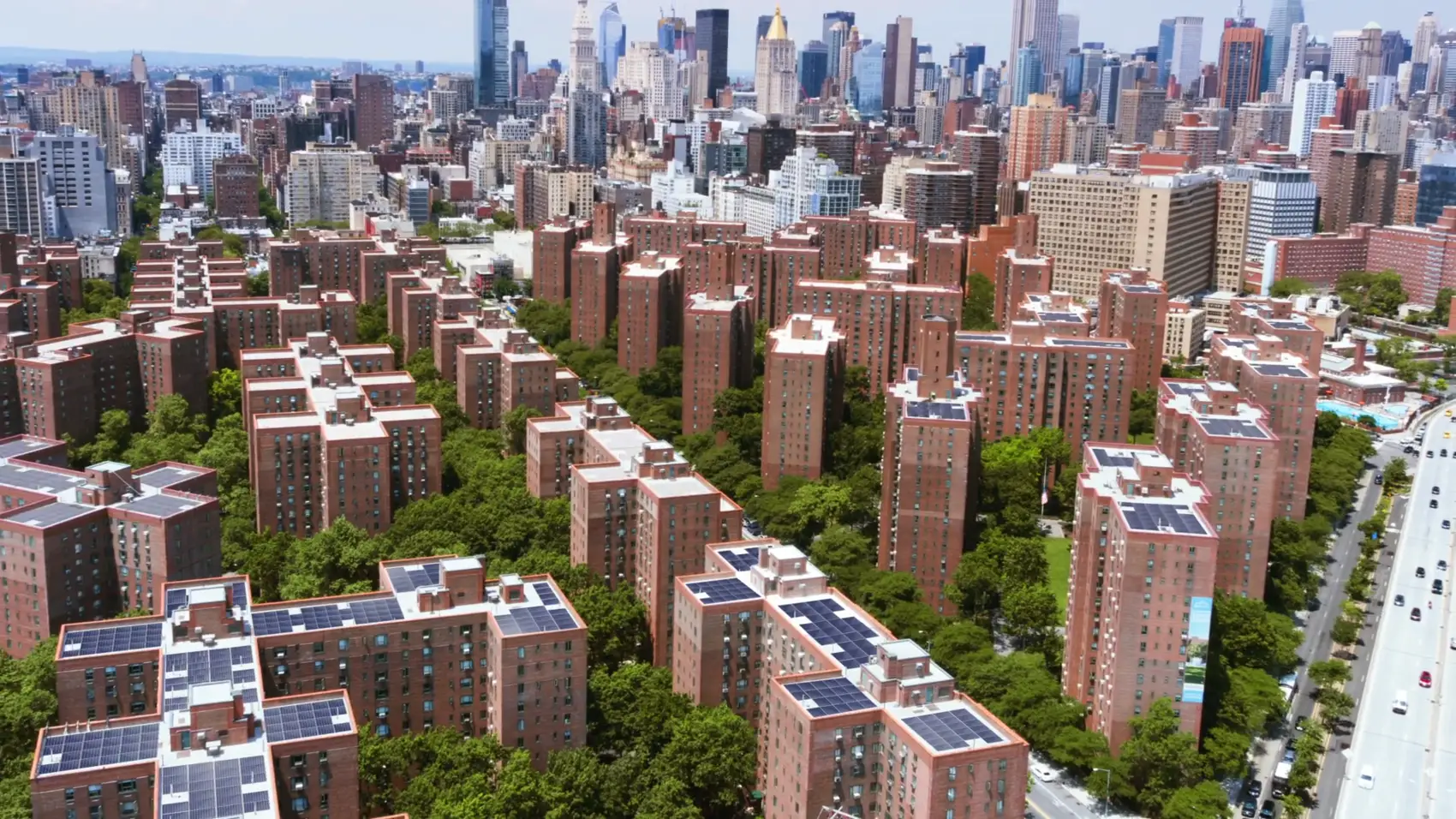 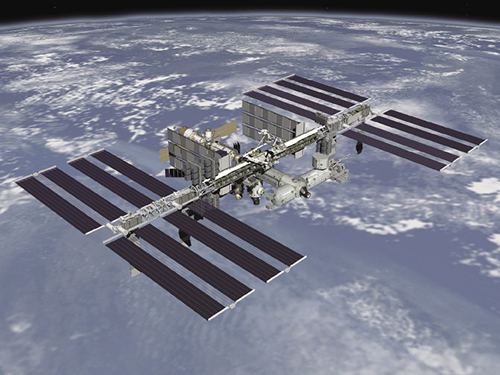 Where Tandem PV might supercharge this NYC complex:
https://www.stuytown.com/sustainability/solar
Where NASA is promoting Tandem PV research:
https://spinoff.nasa.gov/Spinoff2016/ee_5.html
To cut cost, you must create all necessary layers in a single manufacturing step
For instance, by depositing a full set of CIGS or CZTSSe thin-film layers:
CIGS:





Alloys of CuInSe and CuGaSe

Full Multi-junction / Tandem structure:

High-energy-light absorbing CuGaSe

Atop:

 Mid-energy-light absorbing CuInxGa1-xSe

Atop:

 Low-energy-light-absorbing CuInSe
CZTSSe:





Alloys of CuZnSnS and CuZnSnSe

Full Multi-junction / Tandem structure:

High-energy-light absorbing CuZnSnS

Atop:

 Mid-energy-light absorbing CuZnSnS4xSe4(1-x)

Atop:

 Low-energy-light-absorbing CuZnSnSe
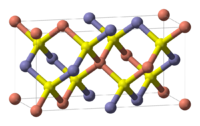 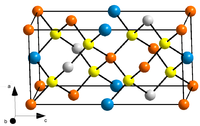 OR you could stack layers containing differently-sized Q-dots:
Smaller Q-dots => Shorter wavelength trapped electron waves => Higher electron energies
	
	First capture Blue Light with small quantum dots

	Then capture Red Light with deeper large quantum dots





				I1, V1		I2, V2

Done right (probably with more layer/sizes), you might efficiently capture light of ALL colors

But this would require incredible control of Q-dot arrangement and electrical current paths

	Making the creation of quantum dots the almost trivial part of task

REAL CHALLENGE here is the required complex 3D SELF-ASSEMBLY
+
+
It would be easier if quantum dots could be randomly distributed in layers:
-
+
+
-
-
-
-
-
-
-
+
+
More like this:



You'd still need electric fields to separate light-liberated electrons from holes

But HERE you would NOT want fields between the dots and their surrounding layer:

For instance, field below would drive positive holes out of dot, trapping electrons

	Until dot got so negative that it started pulling holes back

		Then NOTHING (electrons nor holes) would escape to deliver power!
+
+
You'd instead want electric fields at layer (rather than dot) boundaries
Which MIGHT be accomplished by:

1) Choosing dot and surrounding layer material to have similar energy levels

	So they don't naturally swap charge, thereby building interfacial electric fields

2) But choosing layer materials with differing energy levels

	So that they do transfer charge across their interfaces

		Thereby adding properly directed charge-pumping electric fields

Producing this Quantum dot multi-junction / tandem solar cell:

  

			 I1, V1		     I2, V2
3D self-assembly => A LOT easier

Layer material selection => More difficult
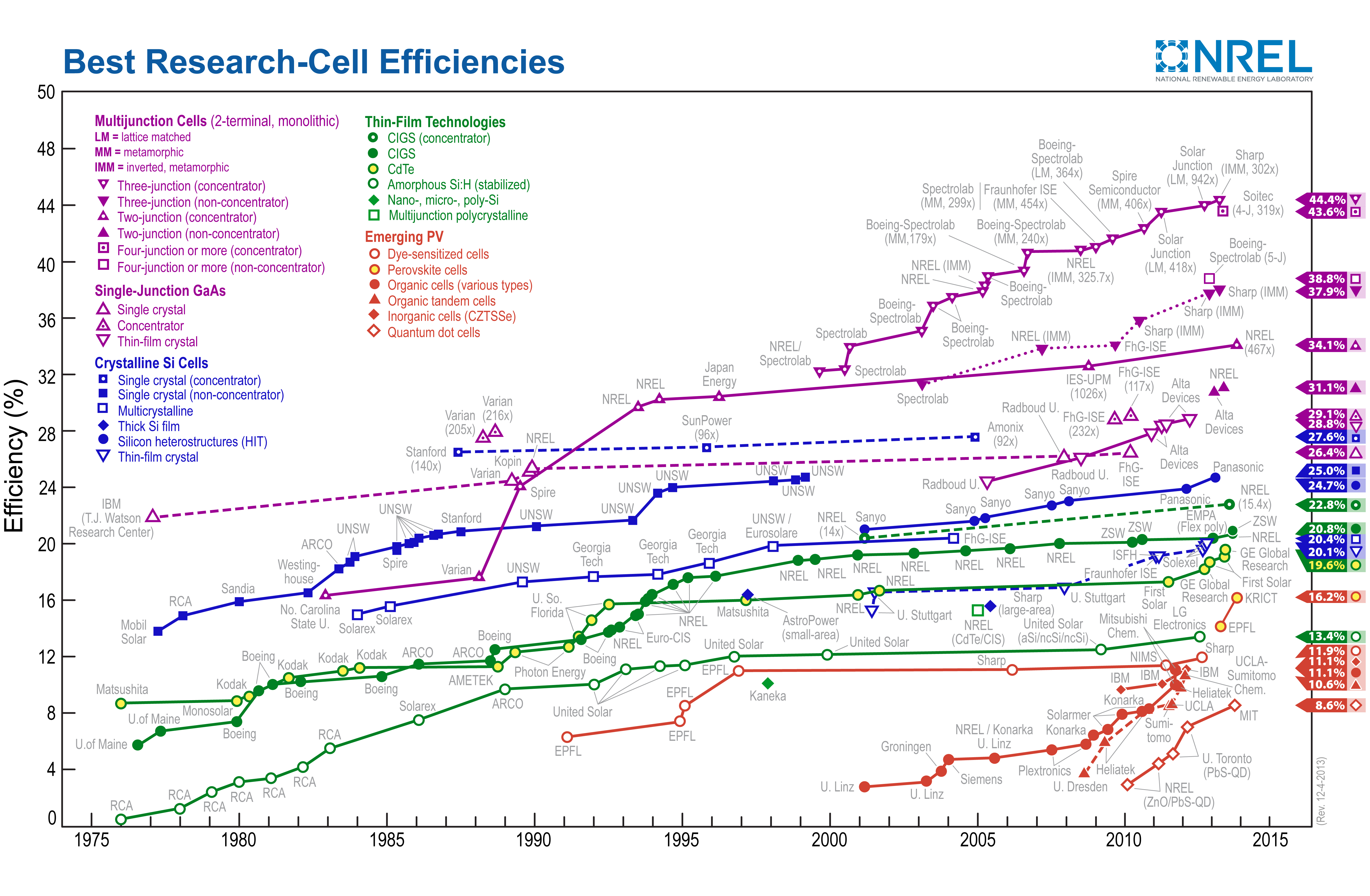 How well are Multi-junction / Tandem PV Cells actually doing?
Emerging Multi-junction / Tandem PV
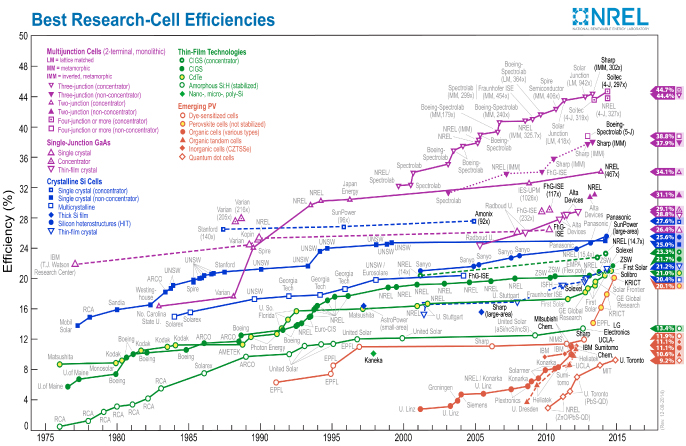 Enlarging that part of the NREL chart (and its relevant key):
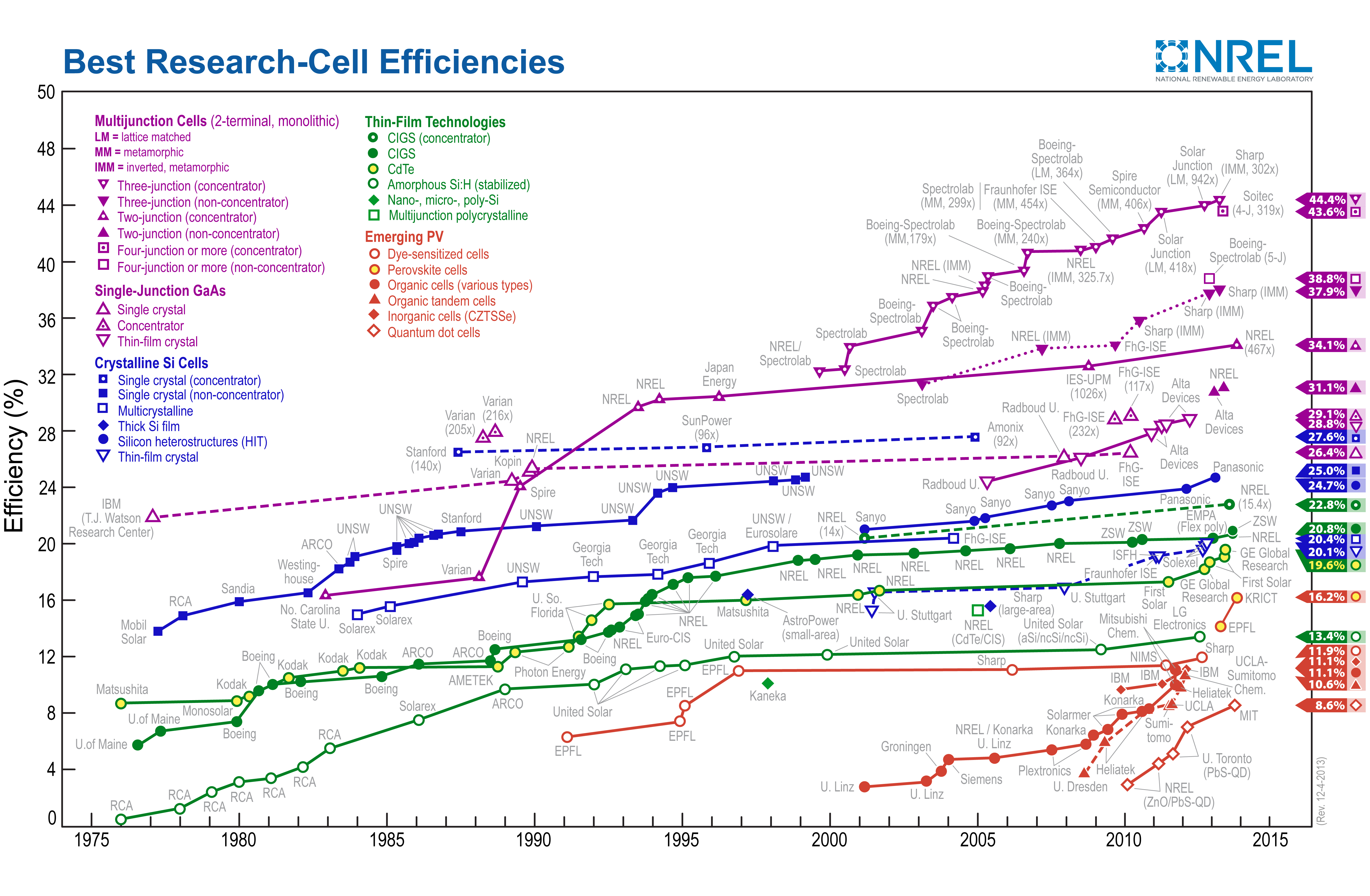 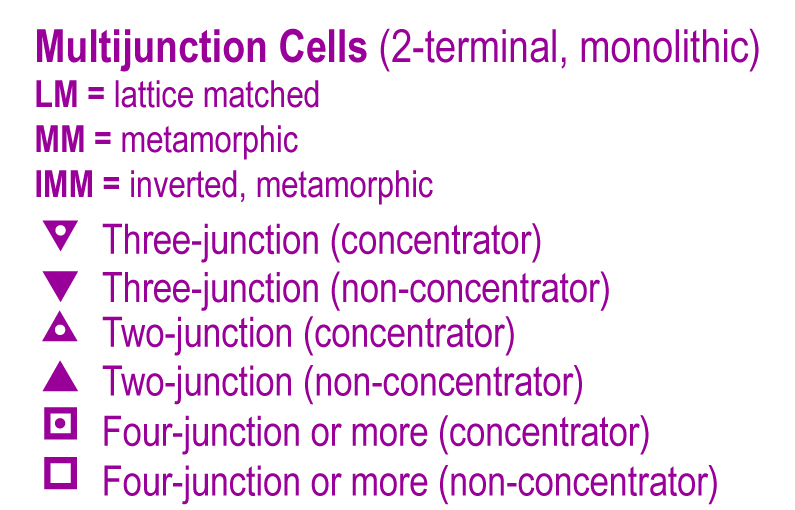 NREL data on Multi-junction / Tandem PV cells (~ 1992 - 2016):
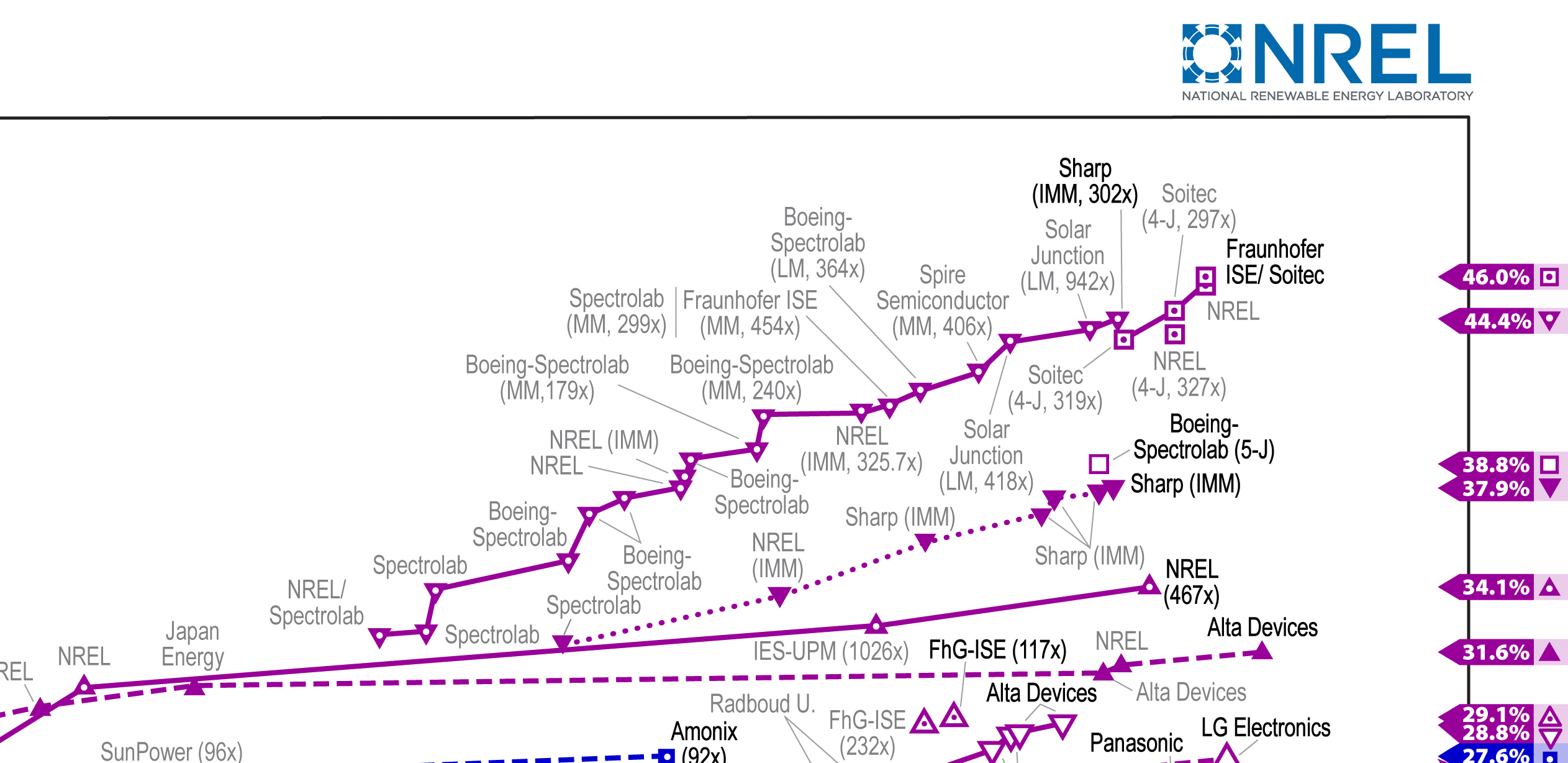 Reading off values called out on the chart's right margin:

Multi-junction / Tandem PV's are approaching 50% efficiency

But NOT the near 100% efficiencies one might expect

if "butt-kicking" wastage of light energy were TOTALLY eliminated!
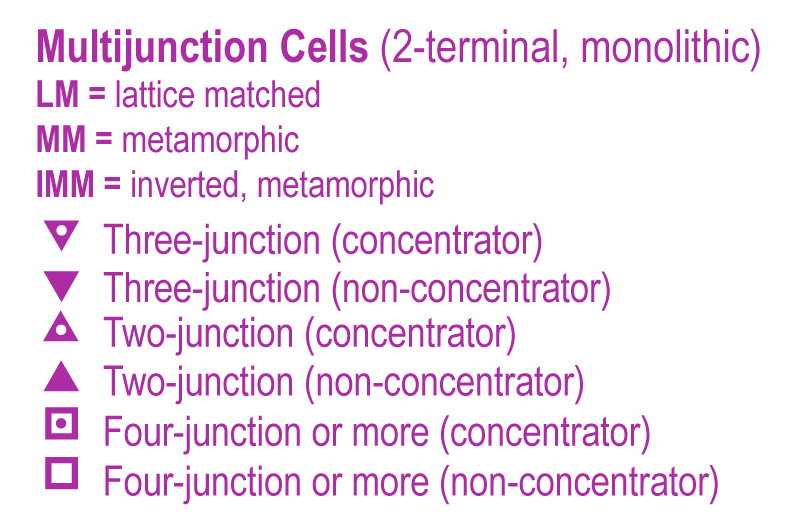 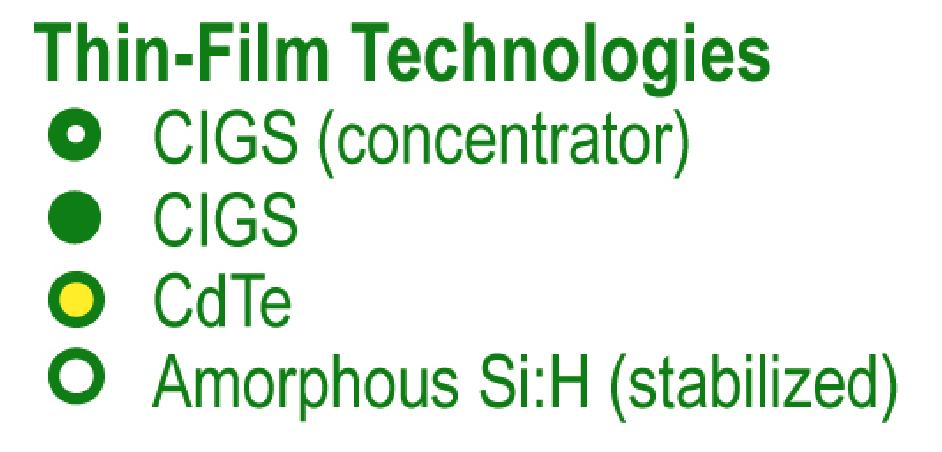 Or here (for CIGS thin films)?
But what's NREL referring to here?
What are Concentrator Multi-junction PV cells?

What are Concentrator Thin-Film PV cells?

It refers to concentrating sunlight on SMALL cells via LARGE lenses or mirrors:
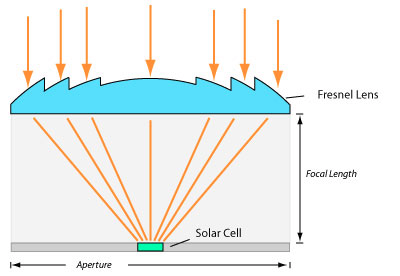 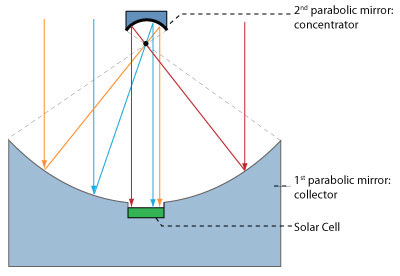 http://www.greenrhinoenergy.com/solar/technologies/pv_concentration.php
Why would concentrating sunlight be desirable?
Sunlight in
Reason #1) Photovoltaic cells get more efficient as light gets more intense

Revising earlier figure to explicitly depict "traps" created by impurities/flaws:






Even the most crystalline / highest purity PV materials have some "traps" (     )

	These reduce the "diffusion length" of wandering holes and electrons

		Reducing number reaching to, and then sorted/pumped by, the electric field

But there are a limited number of "traps" interfering with wandering electrons/holes

	So overwhelm traps by sending in more intense light => More electrons + holes

These saturate (fill up) the traps allowing other electrons/holes to pass by!
Electric Field
Light-liberated electrons
(and bond holes) created
Reason #2 is easier to understand:
If the cost per square meter of PV cell >> Cost per square meter of lens or mirror

(which is VERY likely for complex Multi-junction / Tandem PV cells)

It's cheaper to buy large lenses / mirrors and combine them with small PV cells

You still use all of the light captured by the large lens or mirror

AND

You still get benefit of Reason #1 improvement in small cell's efficiency

COMPARABLE POWER: Large/expensive array vs. tiny PV cells + cheap lens / mirror
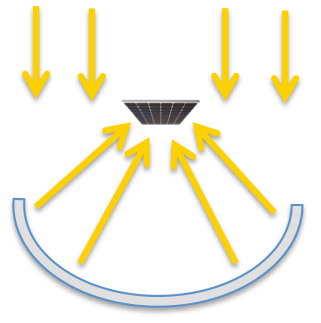 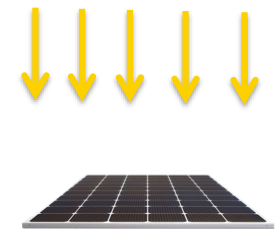 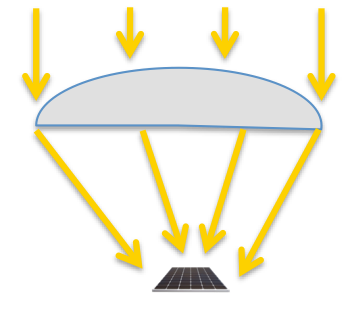 VS.
OR
The big problem with concentrators? The sun won't sit still!
And when it moves off lens / mirror axis, light no longer concentrates on the PV cell
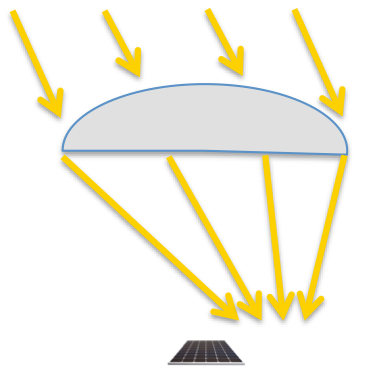 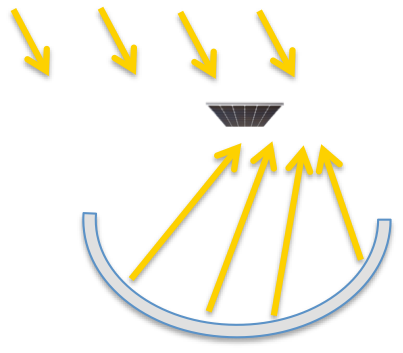 RESULT: The whole ASSEMBLY of PV cell PLUS lens / mirror must track the sun:

Tilting East to West (minute by minute) EVERY DAY 

AND tilting more SOUTHWARD during (northern hemisphere) winter
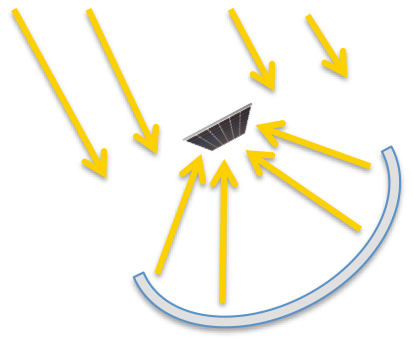 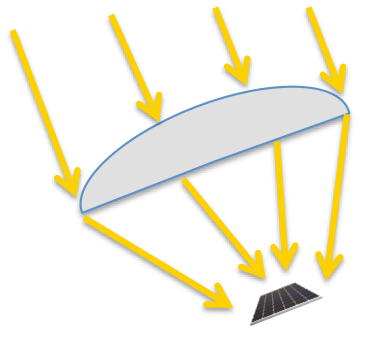 Likely demolishing the cost advantage of Concentration + Tandem PV cells!

(at least until a tilt-proof concentrator is invented)
Luminescent Solar Concentrators
An Introduction to Sustainable Energy Systems: WeCanFigureThisOut.org/ENERGY/Energy_home.htm
A very off-center ray will bounce back upward (even more to the side)
	
	But NONE of it will escape the front due to total internal reflection

		ALL of it will ricochet back & forth until it reaches the sheet's end!
A slightly off-center ray will bounce back upward
	
	Most of it will escape the top (bending outward according to Snell's Law")

		But a little will bounce, heading toward the back of the sheet

(And so on and so on. . . getting weaker with each bounce) click
A more off-center ray will also bounce back upward (but more to the side)
	
	Some of it will escape the top (bending outward according to Snell's Law")

		Some of it will bounce, heading toward the back of the sheet 

(And so on and so on. . . getting weaker with each bounce) click
How to build a concentrator that is at least tilt-resistant:
Imagine a shiny ball-bearing inside a sheet of transparent plastic (seen here edge on)

Think about how different rays of light will bounce off that ball-bearing (click now):
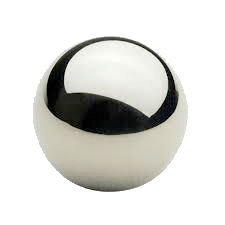 An Introduction to Sustainable Energy Systems: WeCanFigureThisOut.org/ENERGY/Energy_home.htm
Remember lurking on the bottom of a swimming pool?
From it depths you could see the sky far above

But looking to the side, the sky's image mixed with a reflection of the pool's bottom

And far to the side, you could see ONLY a reflection of the pool's bottom

THAT was total internal reflection:

Where light moving at a glancing angle to an interface

gets trapped inside the material in which light moves more slowly

(i.e., inside the material that has the higher "index of refraction")

The critical angle for total internal reflection = Sin-1 (nsurrounding / nsheet)

Where nsheet = the transparent sheet or fiber's index of refraction  

And nsurrounding = the surrounding material's index of refraction  

If the sheet / fiber is made of typical transparent glass or plastic, then nmaterial is ~ 1.5

And if the surrounding material is air, nsurrounding = 1

In which case, the critical angle for trapping light is about 42 degrees
Much/most of light emitted within such a layer stays within that layer
Only light directed toward front & back (into ~ 84 degree wide cones) can escape
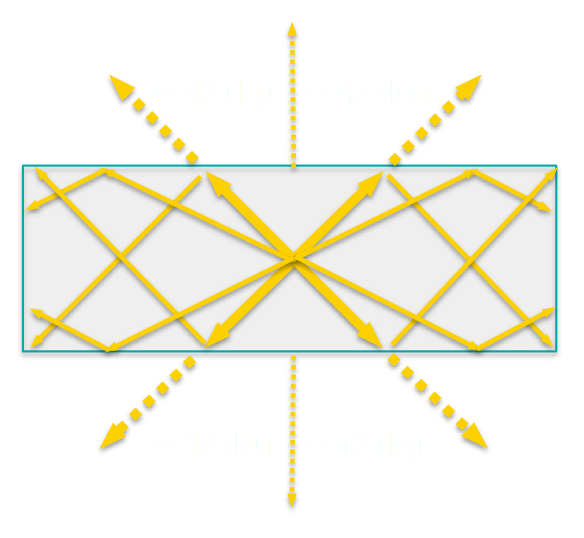 Light is similarly trapped within glass fibers

enabling the fiberoptic telecommunication 

underlying CELL PHONES & THE INTERNET
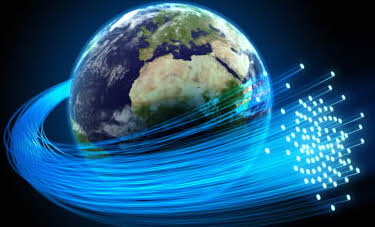 For more info, including a derivation of the critical angle formula, see  Wikipedia's relevant webpage:

https://en.wikipedia.org/wiki/Total_internal_reflection
Image at is from a tutorial on Fiber Optic Telecommunications:

https://www.elprocus.com/basic-elements-of-fiber-optic-communication-system-and-its-working/
Returning to our embedded-ball-bearing would-be concentrator:
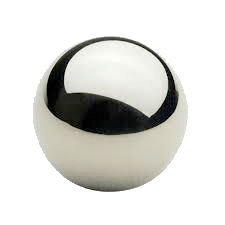 Lots of light from above travels to sheet's ends - where it's concentrated
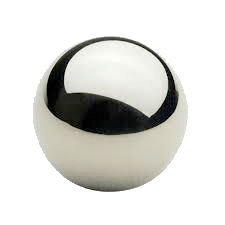 Lots of light from the side ALSO travels to sheet's ends - where it's also concentrated
Suggesting that we've might have found our cheap tilt-resistant concentrator

To which we could just connect tiny PV cells at its ends!
But a solar concentrator should capture light from its entire front:
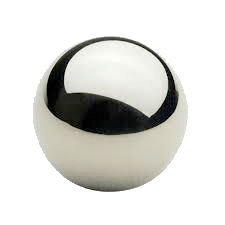 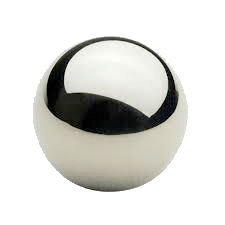 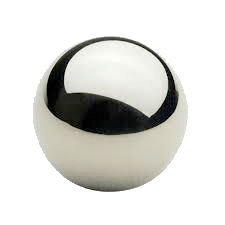 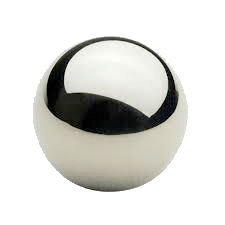 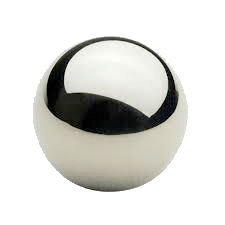 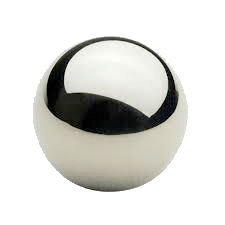 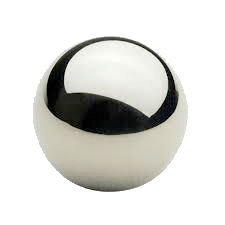 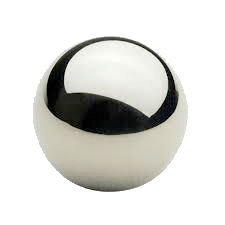 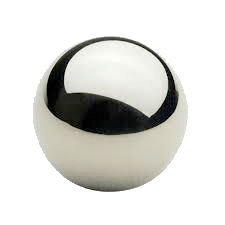 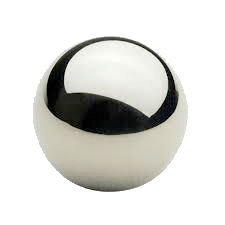 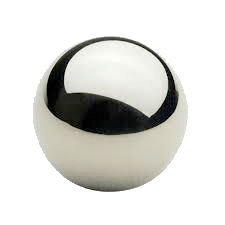 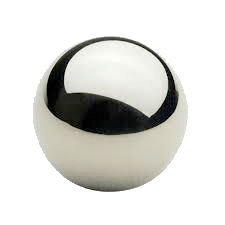 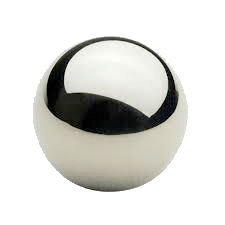 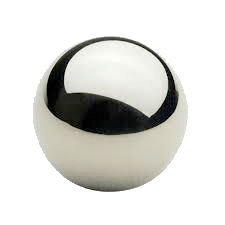 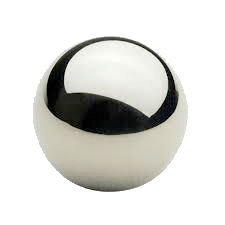 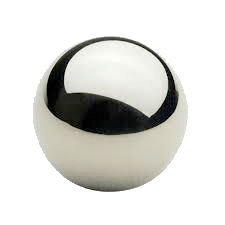 Suggesting a concentrator more like this:
But then, what one ball-bearing helped trap, another might just go and untrap!
For such a scheme to work over the entire area, we'd really need:

 Magical ball-bearings that ONLY REFLECT NEWLY ARRIVED light,

 ignoring light that's already bounced off another magical bearing
Bringing us to the "luminescent" in Luminescent Solar Concentrators
Forget the ball-bearings, and substitute Quantum-dots or organic "dye" molecules

Quantum-dots & Dyes are extremely small and subject to The Quantum-Size Effect

Their trapped electron waves thus have only a few short wavelengths

Which correspond to only a few widely spaced energy levels

Here showing the top electron-filled level, plus two higher unfilled levels:


Shine high-energy sunlight (violet or bluish) on that Dot / Dye:

The light's energy is absorbed by the electron

which is kicked into a higher energy level
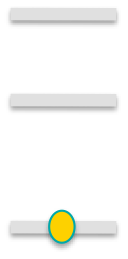 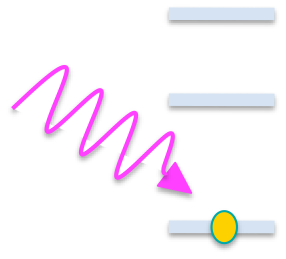 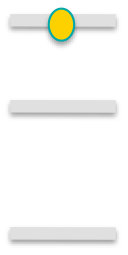 An Introduction to Sustainable Energy Systems: WeCanFigureThisOut.org/ENERGY/Energy_home.htm
The electron can then trickle back down, loosing energy by emitting light
In some dots / dyes, the falling electron may "rest" at intermediate energy levels

Loosing energy stepwise, via the emission of multiple photons of lower energy

(this would produce "down-conversion" of the light):
Luminescence  = This process of induced light emission:

If the incoming energy was electronic, it's called electroluminescence

If the incoming energy was light, it's called photoluminescence

Alternate term for light in => lower energy light out = fluorescence
An Introduction to Sustainable Energy Systems: WeCanFigureThisOut.org/ENERGY/Energy_home.htm
One would expect photoluminesence to be reversible:
Allowing multiple red photons to (ultimately) generate a violet photon:
But in many dots & dyes the reverse is possible but highly improbable

As governed by weirdness such as "Selection Rules" & "Fermi's Golden Rule"

Bringing to mind the classic quote from the father of Quantum Mechanics, Neils Bohr:

"If quantum mechanics hasn't profoundly shocked you, 
you haven't understood it yet" 

THOSE are the dots & dyes chosen for luminescent solar concentrators:
YES:
+ NO:
Non-reversible down-conversion => Luminescent Solar Concentrators:
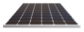 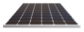 Which replace reflecting ball-bearings with those specially chosen Quantum-dots or Dyes:
- Full spectrum sunlight shines on LSC from above

- Only high-energy violet / blue light is absorbed by Quantum-dots / Dyes

- Absorbing Quantum-dot / Dye then re-emits that light as redish photons

- Redish photons pass unaffected by (or through) other Quantum-dots / Dyes 

- Redish photons trapped by total internal reflection bounce to ends of sheet

- Encountering narrow bandgap PV cells optimized for conversion of redish photons
Why is such an apparently good idea a no-show on NREL's chart?
Because of its many inefficiencies, as identified in a recent comprehensive review: 1
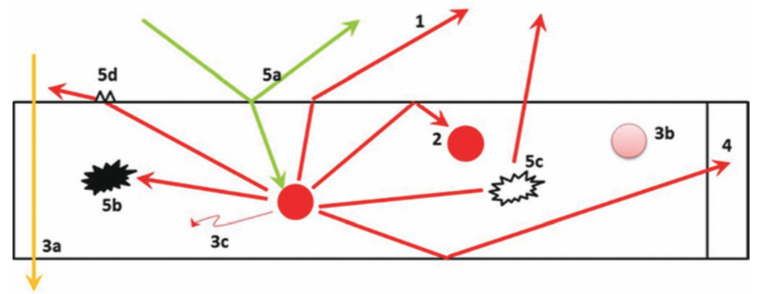 1) Emitted redish light from some Q-dots / Dyes is directed into angles escaping total internal reflection

2) Some emitted redish light is re-absorbed by other Q-dot / Dye's (the process IS reversed!)

3a) Some entering light misses all of the Q-dots / Dyes, passing straight through

3b) Some Q-dots / Dyes fail to absorb incoming light (e.g., due to chemical aging or "light bleeching")

3c) Some Q-dots / Dyes absorb incoming light but fail to re-emit redish light

4) Solar cells at ends of layer fail to convert all of incoming redish light energy into electrical power

5a) Some sunlight bounces right off the concentrator's top surface

5b & 5c) Some light is absorbed or scattered outward by impurities (same symbol used for such traps!)

5d) Some light fails to internally reflect due to roughness or flaws on surfaces of concentrator layer
1) "30 Years of Luminescent Solar Concentrator Research" 
M.G.Debije & P.P.C. Verbunt, Advanced Energy Materials 2, pp. 12-35 (2012)
Result?  LSC power conversion efficiencies of ~ 5% or less 1
Then why bother with such an apparently complex but inefficient scheme?

Think a bit more about these thin flat stationary sheets

They might ultimately be quite cheap as they consist of only:

Thin transparent plastic sheets or films

Having small added quantities of easy-to-make Q-dots or Dyes

With tiny (e.g., 1 millimeter wide slivers) of PV cells facing their edges

But even as flat stationary sheets they can capture light from lots of angles 

Directly from the shining sun AND/OR from the whole sky on overcast days

Filtering out (often harmful) UV light, but passing through a lot of visible light

Figured out their potentially "golden" application?
1) "30 Years of Luminescent Solar Concentrator Research" 
M.G.Debije & P.P.C. Verbunt, Advanced Energy Materials 2, pp. 12-35 (2012)
As windows in big urban office buildings and apartments:
Where they could provide at least some of the building's power

While blocking some sunlight of all colors 

as is now commonly done via semi-mirror coatings

Reducing the heat load to the building 

thereby reducing air-conditioning power expenditure

But especially blocking the UV end of the solar spectrum and its

damage to plastics, rubbers, paints & pigments

And, by using liquid-crystal Dyes (re-orientable by voltage),

light blocking in different parts of spectrum (IR / Vis / UV)

might be controlled electronically and tailored

to prevailing temperature & sunlight conditions 1,2
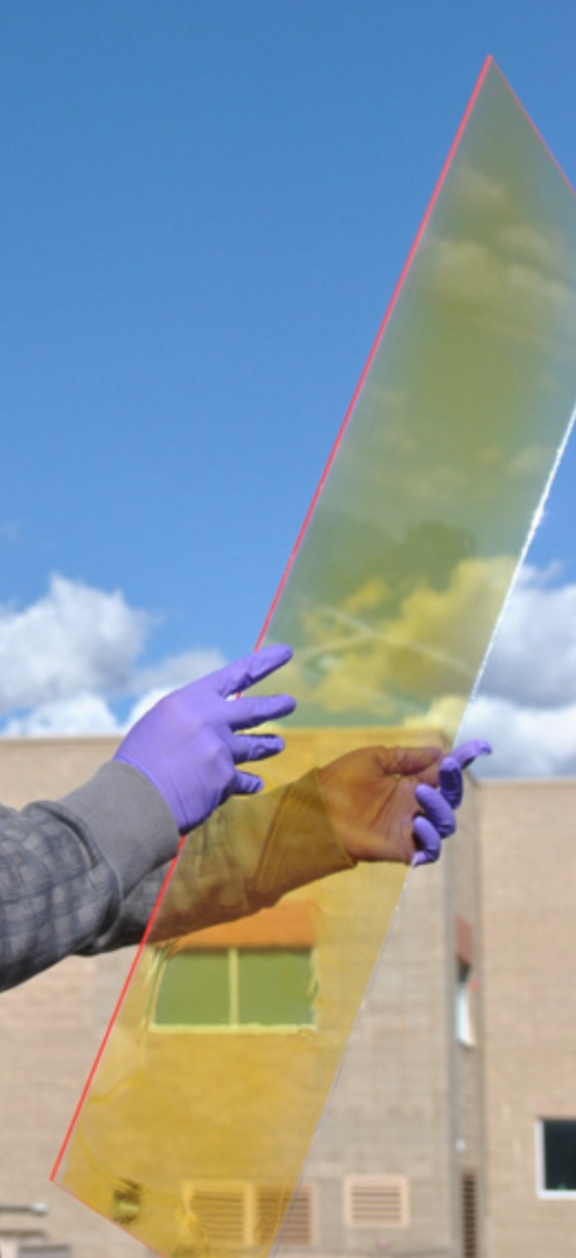 LSC window from U.S. 
Los Alamos National Lab 2
1) M.G.Debije & P.P.C. Verbunt, Advanced Energy Materials 2, pp. 12-35 (2012)

2) Li et al., Nature Energy 157, pp. 1-9 (2016)
How efficient are these LSC's?
The 2016 Los Alamos National Lab paper claims 1 

10% internal quantum conversion efficiency

But a 10% quantum efficiency means only that within the device 

1 electron is liberated per 10 incoming solar photons

That is NOT the same as a 10% power conversion efficiency

= Electrical Power Out / Solar Power In

For an LSC window, I'd think the figure-of-merit might be

= Electrical Power Out / Blocked Solar Power In

"Blocked" because windows NEED to pass a lot of light

I found no reports about this (or a comparable figure)

and thus cannot yet assess the power potential of LSC's
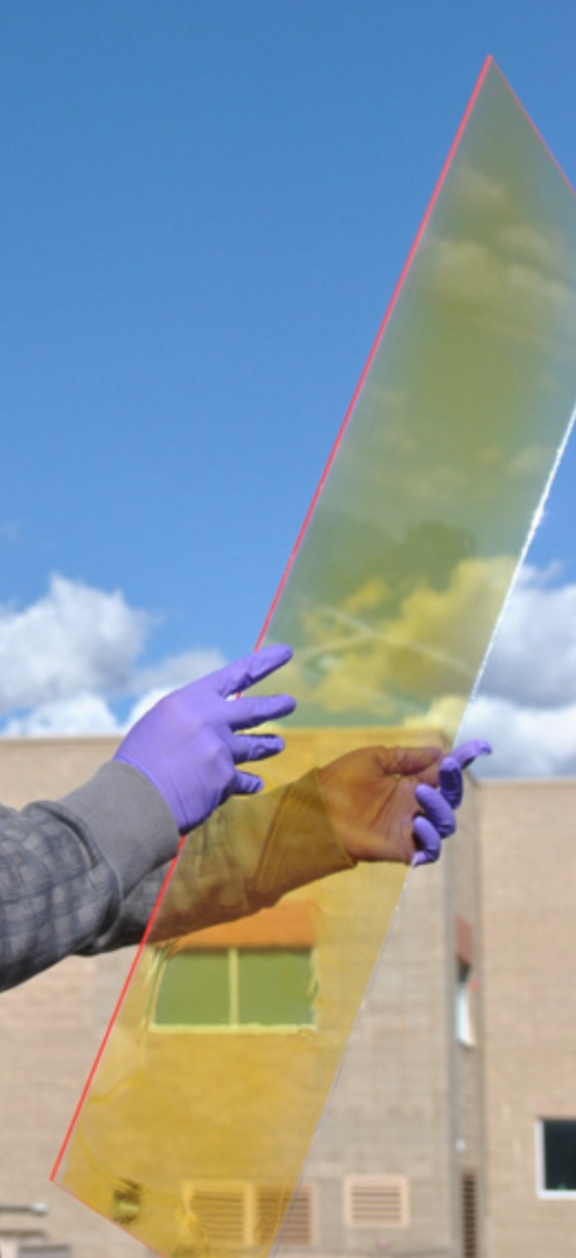 Los Alamos 
National Lab 1
1) Li et al., Nature Energy 157, pp. 1-9 (2016)
Thermophotovoltaics
An Introduction to Sustainable Energy Systems: WeCanFigureThisOut.org/ENERGY/Energy_home.htm
Thermophotovoltaics
Thermophotovoltaics echo LSCs in that they seem to have come out of nowhere,

they embody unusually obscure and exotic science, 

and they offer whole new sources of photovoltaic power

Thermophotovoltaics are all about heat - more often than not about waste heat

Which our factories & engines produce in truly prodigious quantities:

Fossil fuel power plants waste 60-70% of fuel energy as heat 

(for details, see my Fossil Fuels note set (pptx, pdf, key))

Internal combustion engines waste almost 80% of fuel energy as heat

(for details, see my Transportation note set (pptx, pdf, key))

Capturing even a small fraction of that waste heat

and converting it into electrical power could be a HUGE deal!
6000°K
Heat is all about vibrating atoms
Light 
Power
But vibrating atoms radiate away electromagnetic energy (a.k.a. "light")

Physicists characterize this radiation from heated objects by "Black Body" curves,

which plot light intensity vs. wavelength (vs. the object's temperature):
5000°K
4000°K
3000°K
100
500
1000
1500
2000
2500
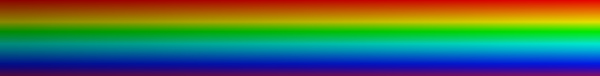 Visible
Wavelength (nm)
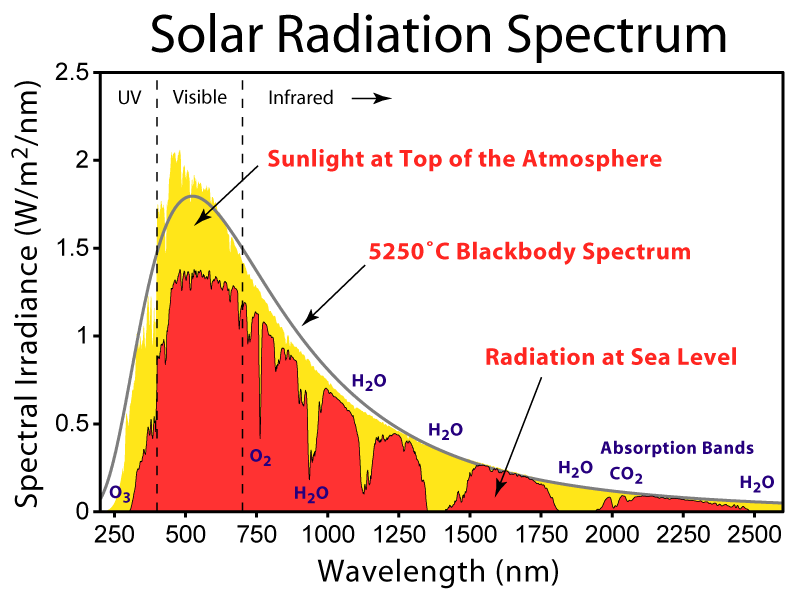 Comparison with our sun's spectrum (at the right) shows that our sun emits energy

like a 6000°K black body (which is indeed the temperature of the sun's surface)

(In a sense, this makes ALL photovoltaic devices thermophotovoltaic devices)
6000°K
But these new thermophotovoltaics target cooler temperatures
Light 
Power
Temperatures produced by our factories, by our motors, by our  . . .

At their hottest, these objects tend to glow from dark red to pale yellow,

indicating temperatures of roughly 500 to 1000°C (~ 750 to 1250°K)

That's COLD by black body standards, producing very little light emission:
5000°K
4000°K
3000°K
100
500
1000
1500
2000
2500
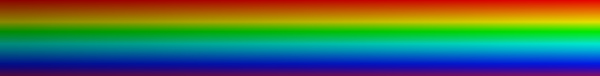 Visible
Wavelength (nm)
Indeed, the integrated power radiated from a black body (over all wavelengths) 

scales as that black body's temperature to the FOURTH POWER

(Which is known as the "Stefan-Boltzman Law")
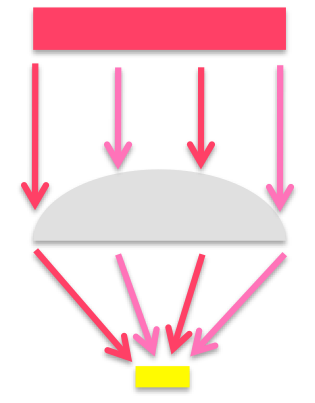 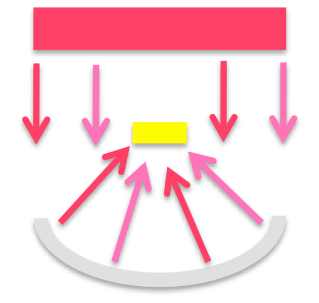 In response, thermophotovolatic schemes first try to jack up temperatures:
Hot object:
This can be done by concentrating the hot object's weak infrared emission

using the same sort of mirrors or lenses we saw used with conventional PV:
Very hot PV cell:
But neither scheme is entirely satisfactory - for at least two reasons:

- PV cell's like intense light but need to stay cool themselves - cooling is thus required

- The PV cells still receive black body light which has a range of colors

limiting them to low Shockley-Quisser power conversion efficiencies
Here's where thermophotovolatics pull out all of the (scientific) stops:
The thermophotovoltaic converter is built in flat layers

If flexible and thin, it might even be wrapped around the heat-wasting hot object

The hot object's mixed infrared radiation strikes a two-layer absorber / emitter 

The top absorber layer captures essentially ALL of that incoming energy

But, magically, it does NOT then radiate energy back outward - as black bodies should!

Which means that the absorber soon becomes VERY HOT

Indeed, hotter than the hot object from which it gathered its energy

It transfers energy ONLY to the attached emitter layer which magically radiates

one pure PV pleasing (Shockley-Quiesser subverting) color to the PV cell below
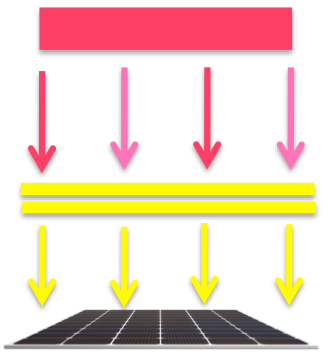 The source of that magic?  Metamaterials
A material's properties are determined by the atomic structure nature built into it

But metamaterials incorporate very un-natural manmade structures

Which, if built cleverly, have properties NOT found in nature 1

Metamaterials can take many, many forms

Ranging from 2D SiGe strained-layer "superlattices" I pioneered at Bell Labs 2

To 3D Photonic Crystals 3 assembled by microfabrication 4

To dense arrays of carbon nanotubes created via nanoscale self-assembly 5
1) Review Article:  Metamaterials in Electromagnetics,"Ari Sihvola, Metamaterials 1, pp.2-11 (2007)

2) Review Article:  Silicon Based Semiconductor Heterostructures: Column IV Bandgap Engineering, John C. Bean, Proceedings of the IEEE 80 (4), pp. 571-587 (1992) 

3) Photonic Band-Gap Crystals, Eli Yablonovitch, J. Physics of Condensed Matter 5, pp. 2243-60 (1993)

4) See my Nanoscience class note set on Microfabrication / Micromachining (pptx / pdf / key)

5) See my Nanoscience class note set on The Need for Self-Assembly (pptx / pdf / key)
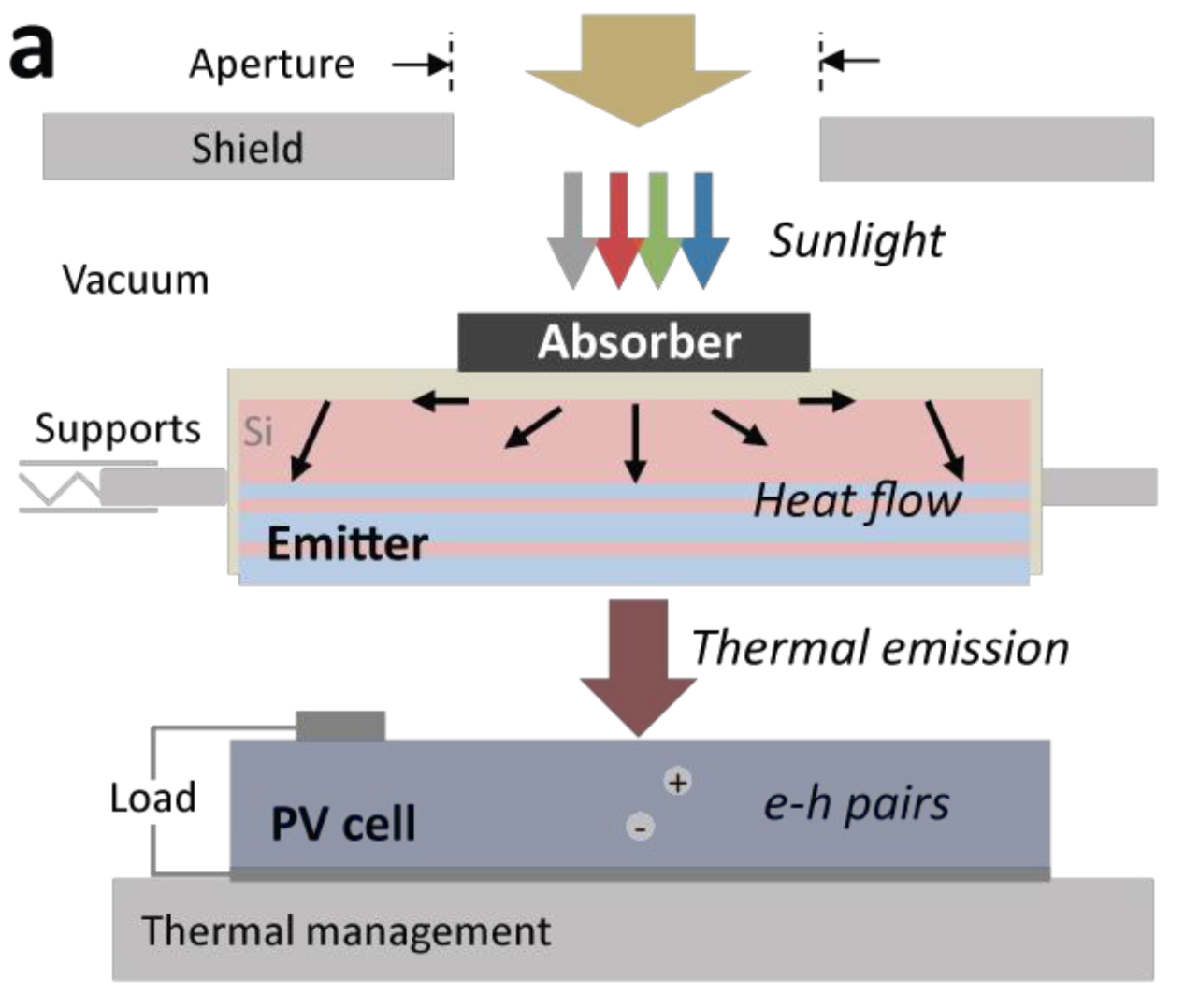 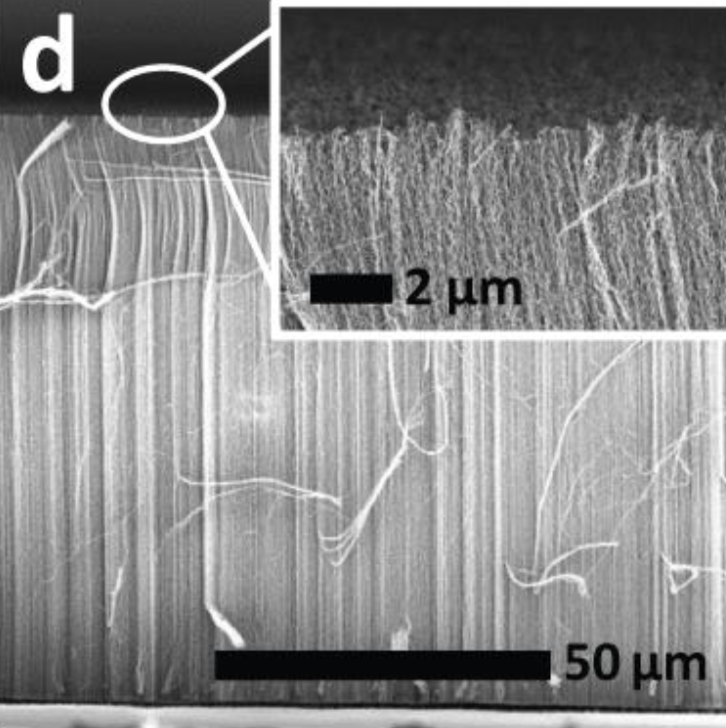 One way of applying metamaterial magic to thermophotovoltaics: 1
The absorber traps the heated object's light

in an array of nanometer thick carbon nanotubes:
The carbon nanotube array resembles a brush with very widely spaced bristles

The wide nanotube spacing slashes light reflection from the array's surface

Simultaneously, the carbon nanotube's exceptionally conductivity boosts light absorption

Together these yield a near perfect, angle-independent, light absorber 2, 3
1) A Nanophotonic Solar Thermophotovoltaic Device, Lenert et al., Nature Nanotechnology 9 (2), pp. 126-30 (2014)

2) Experimental Observation of an Extremely Dark Material made by a Low-density Nanotube Array, Yang et al,. Nano Letters 8 (2), pp. 446-51 (2008)

4) Effective Medium Theory of the Optical Properties of Aligned Carbon Nanotubes, Garcia-Vidal et al., Phys Rev Lett 78(22), pp. 4289-92 (1997)
The absorber thus heats up dramatically
As a black body, that absorber should then increasingly radiate away power

Further, that radiation should include a black body's typical span of colors

But in this device, radiation is blocked (& filtered) by Photonic Crystal metamaterials 

In natural crystals, waves can slightly reflect off consecutive atomic planes

When those reflections are "in phase" they interfere constructively

And net reflection increases until the wave can no longer propagate forward:
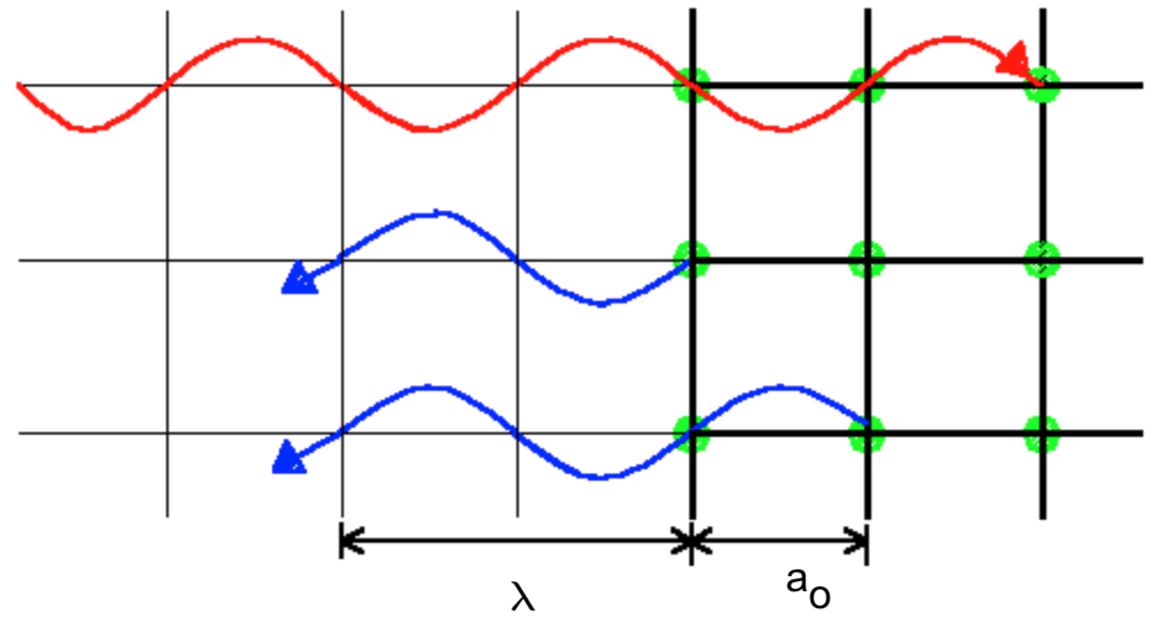 This occurs when wavelength = 2 ao  / n  where n = 1, 2, 3 . . .

(where ao denotes the spacing between the atomic planes)
Photonic Crystals do the same thing at larger scales 1, 2
By simply exchanging atoms for layers or arrays of larger manmade objects,

which are defined by the same microfabrication techniques

originally developed for the integrated circuit industry
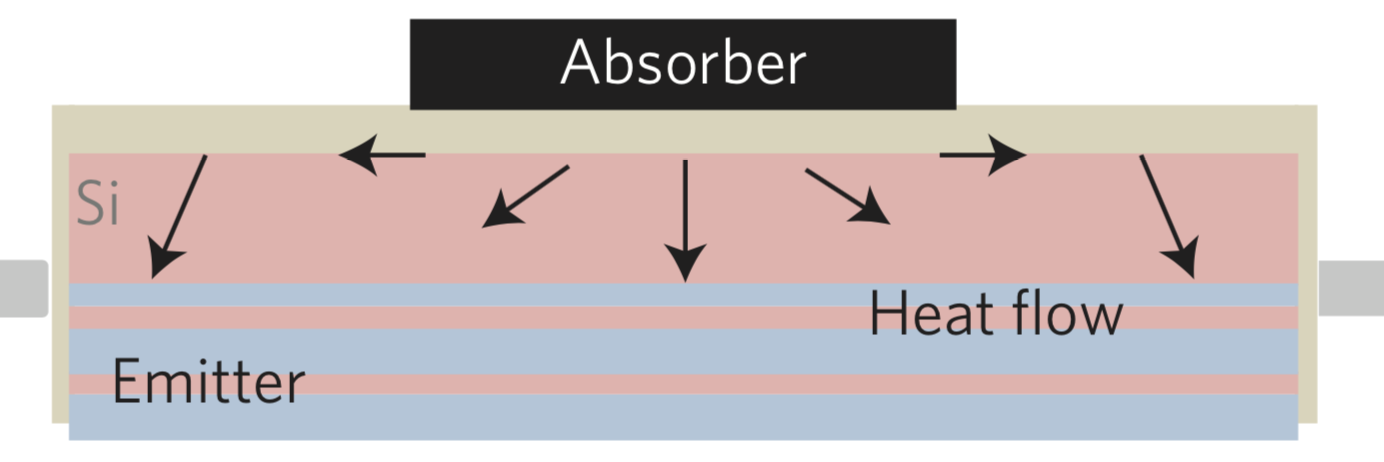 <= Photonic Crystal
THIS crystal is designed to reflect back (and thus trap) MOST wavelengths of light 

Its wavelength-blocking span might be enhanced, for instance, 

by stacking Photonic Crystals with different layer / array spacings 

 But it ALLOWS a narrow range of wavelengths (= colors) to continue downward
1) Photonic Band-Gap Crystals, Eli Yablonovitch, J. Physics of Condensed Matter 5, pp. 2243-60 (1993) 

2) Photonic Crystals in the Optical Regime - Past, Present and Future, Kraus & de la Rue, Progress in Quantum Electronics 23, pp. 51-96 (1999)
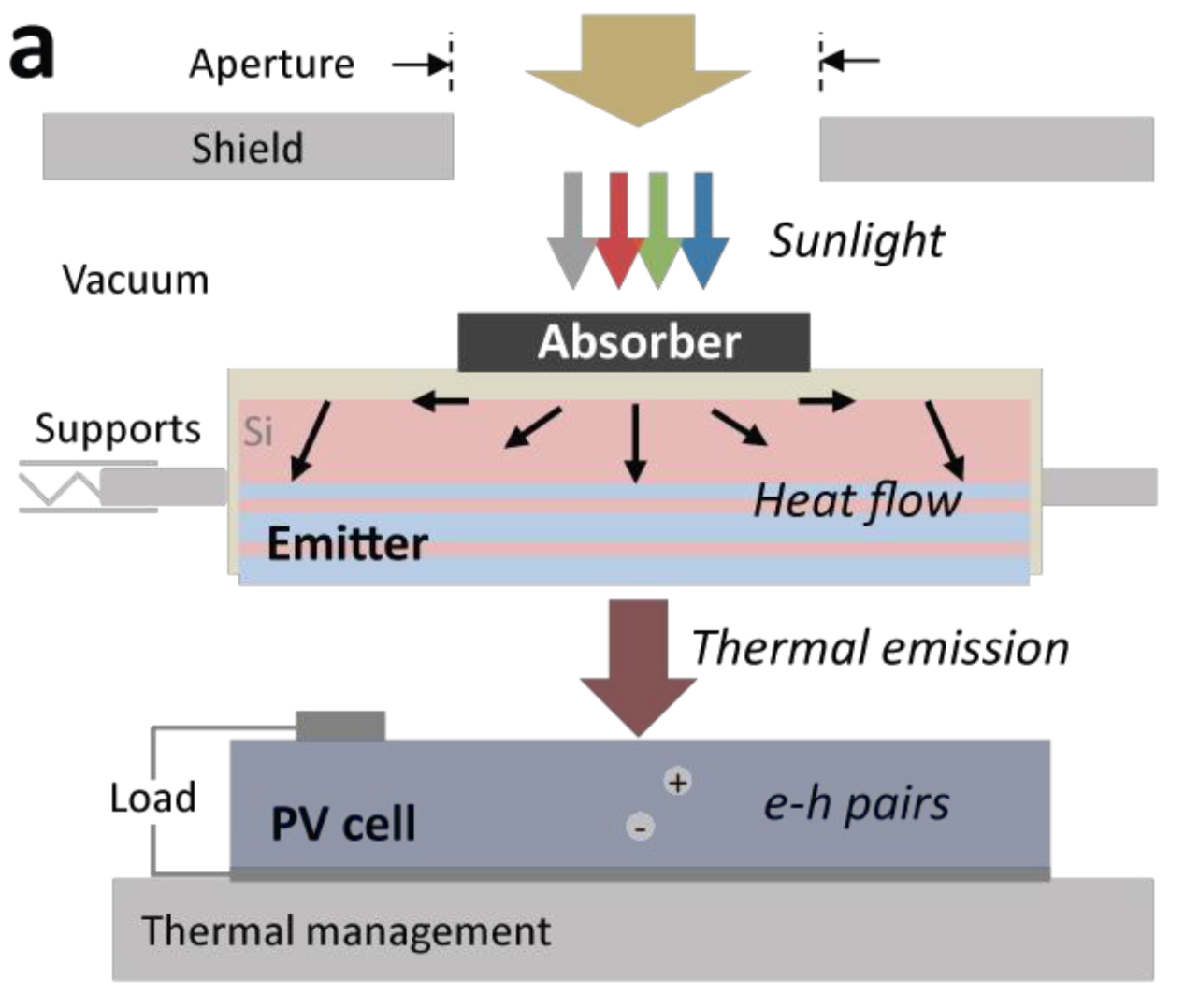 Only that almost-single-color light reaches the PV cell below:
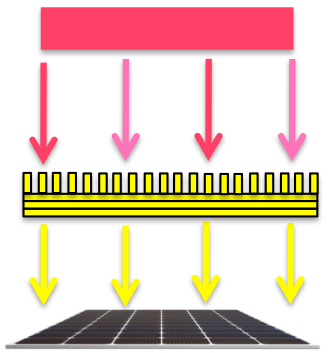 Equals:
But - importantly! - that now almost single color of light ends up carrying forward 

essentially all of the energy that left the bottom face of the hot object

The PV cell's bandgap can thus be tailored to that almost single color,

which virtually eliminates liberated electron "butt-kicking,"

allowing that PV cell to shatter the Shockley-Quiesser efficiency limit

At least that's the plan
How well are actual thermophotovoltaic devices doing?
For the 2014 MIT device, above, power conversion efficiency of 3.2% was reported 1

Claimed to be a notably improvement upon then prevailing efficiencies of ~ 1%

But far short of cited theoretical limits of of ~ 40% 2-4

What has happened since that 2014 publication?

An early review reported prototypes with efficiencies reaching 11% 5

But in 2018 a team including Sandia National and MIT Lincoln Lab members 

claimed a power conversion efficiency of 24.1% 6

= Very respectable / rapidly improving TPV power conversion efficiencies
1) A Nanophotonic Solar Thermophotovoltaic Device, Lenert et al., Nature Nanotechnology 9 (2), pp. 126-30 (2014)

2) Absorber and Emitter for Solar Thermo-photovoltaic Systems to Achieve Efficiency Exceeding the Shockley-Queisser Limit, Rephaeli et al., Optics Express 17(7), 15145 (2009)

3) Design and Global Optimization of High-efficiency Thermophotovoltaic Systems, Bermel et al., Optics Express 18(S3), A314 (2010) 

4) Metamaterial-based Integrated Plasmonic Absorber/Emitter for Solar Thermo-Photovoltaic Systems, Wu et al., J. Optics 14, pp. 1-7 (2012)

5) Overview and Status of Thermophotovoltaic Systems, Ferrari et al., Energy Proceedia 45, pp. 160-9 (2014) 

6) High-efficiency Thermophotovoltaic Energy Conversion Enabled by a Metamaterial Selective Emitter, Woolf et al., Optica 5(2), pp.213 (2018)
A postscript concerning Metamaterials:
The preceding discussion of metamaterials may puzzle some readers,

as it corresponds only weakly with results you might get from a Google search

Why? Because there are TWO commonly accepted definitions of metamaterials

The broad definition (which I employed):

Manmade artificially structured materials with properties not found in nature

The narrow definition (popular within one particular research community):

Manmade artificially structured materials that subvert Maxwell's Equations 

Explanation: Electricity & Magnetism were explored throughout the 1700's and 1800's

With observations spawning literally dozens of different "Laws"

But in the mid-1800's, James Clerk Maxwell managed to unify all of those laws  

into just four (decidedly not simple) coupled equations which ~ completely 

describe the behavior of Electric (E) and Magnetic (B) fields 1, 2
1) For details see my  note set: Electric and Magnetic Fields (pptx / pdf / key) and its Resources webpage (link)
2) For details see my note set: Magnetic Induction (pptx / pdf / key) and its Resources webpage (link)
Maxwell's Equations (as applied within a material):
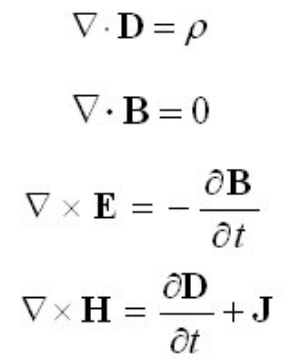 B = Magnetic Field     H = m B

m = Material's  "Permeability"
E = Electric Field     D = e E

e = Material's "Permittivity"
ρ = Electrical charge / volume       J = The flow of that charge
e and m capture how the material reacts to applied electric or magnetic fields

	In sensibly acting natural materials, both are positive numbers

But what if artificial alteration of material structure made one or both negative?  

	The weirdness this would produce, and how to drive ε and/or μ negative, 

		are the focus of the other (narrower) definition of metamaterials 1

But negative values have only yet been achieved at "microwave" sublight frequencies

	Making those "metamaterials" irrelevant (so far) to photovoltaic power conversion
1) See: Introduction to Metamaterials, Wartak et al., Physics in Canada 67 (1), pp. 30-34 (2011)
Credits / Acknowledgements
Some materials used in this class were developed under a National Science Foundation "Research Initiation Grant in Engineering Education" (RIGEE).

Other materials, including the "Virtual Lab" science education website, were developed under even earlier NSF "Course, Curriculum and Laboratory Improvement" (CCLI) and "Nanoscience Undergraduate Education" (NUE) awards.

This set of notes was authored by John C. Bean who also created all figures not explicitly credited above.  






Copyright John C. Bean 

(However, permission is granted for use by individual instructors in non-profit academic institutions)
An Introduction to Sustainable Energy Systems: WeCanFigureThisOut.org/ENERGY/Energy_home.htm